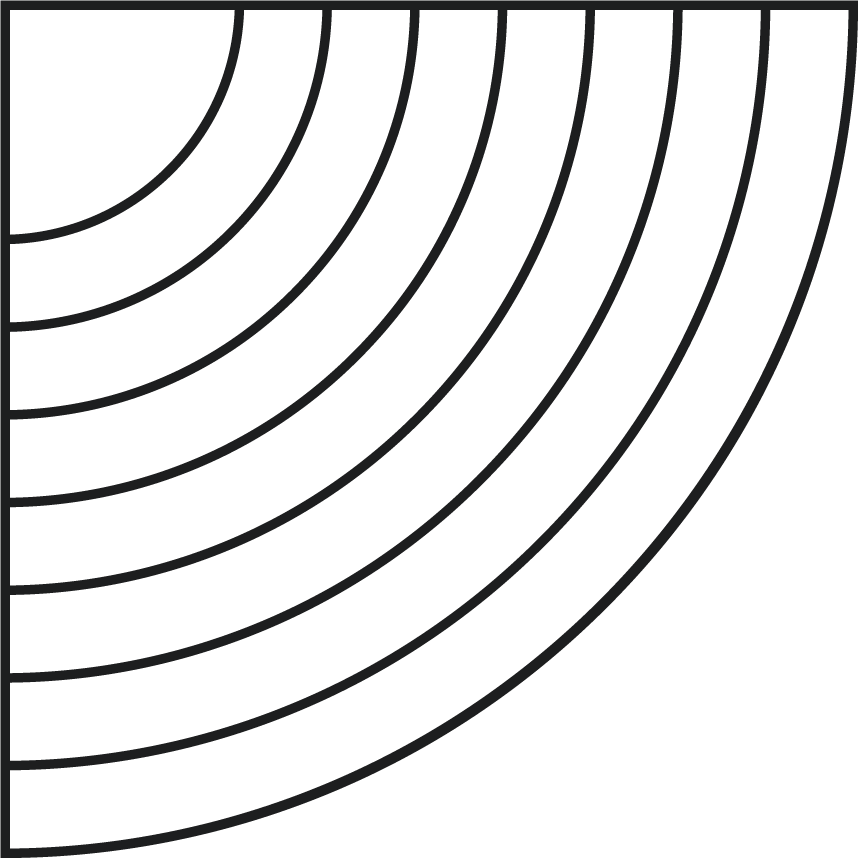 Your Company Name
Speaker's Name
Pitch Deck 
Template
Your Presentation Starts Here
01
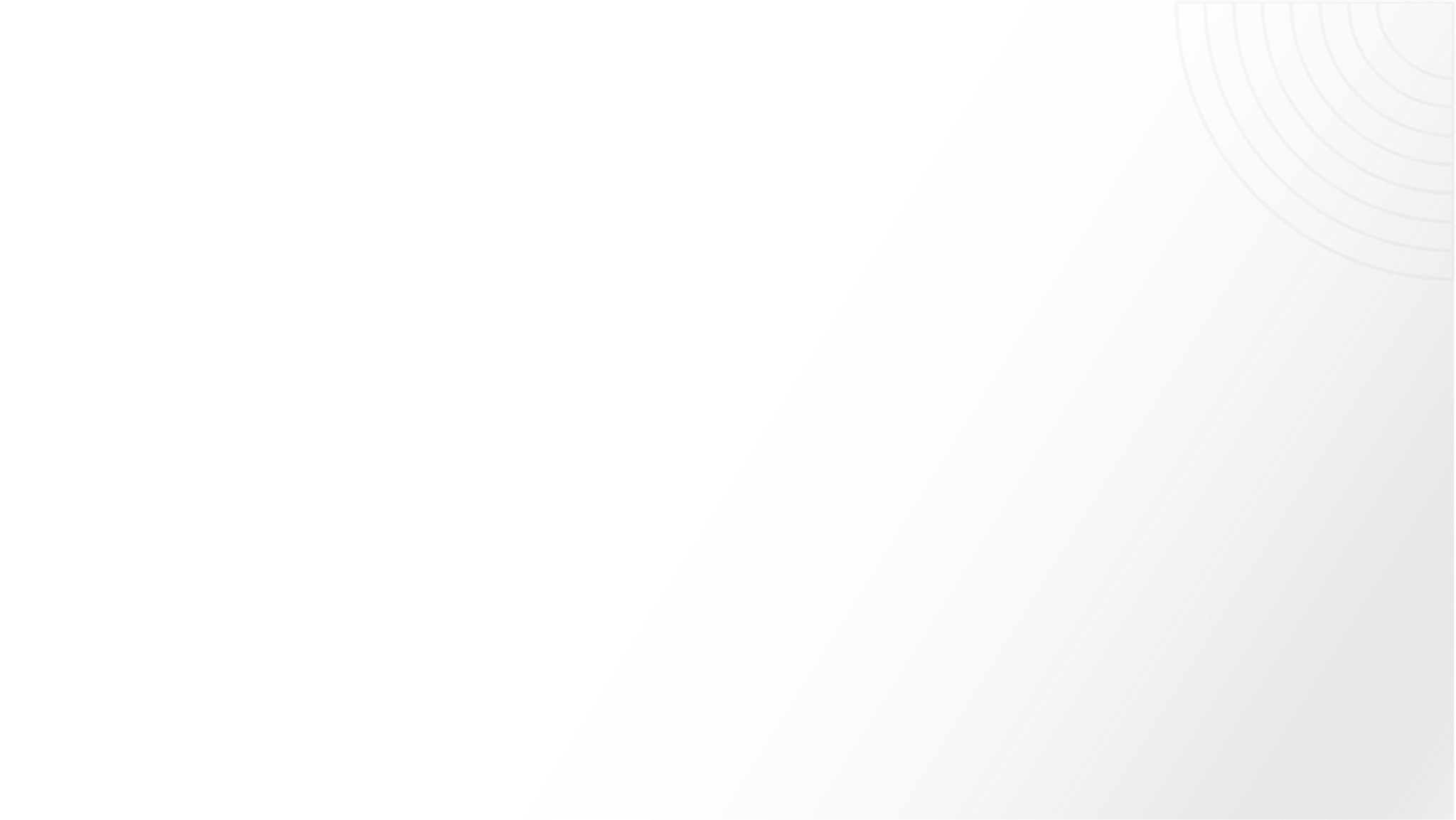 Table of Contents
01
04
02
05
03
06
Introduction
Product Demo
Problem 
& Solution
Market 
Opportunity
Additional Slides 
& Summaries
Business Model
02
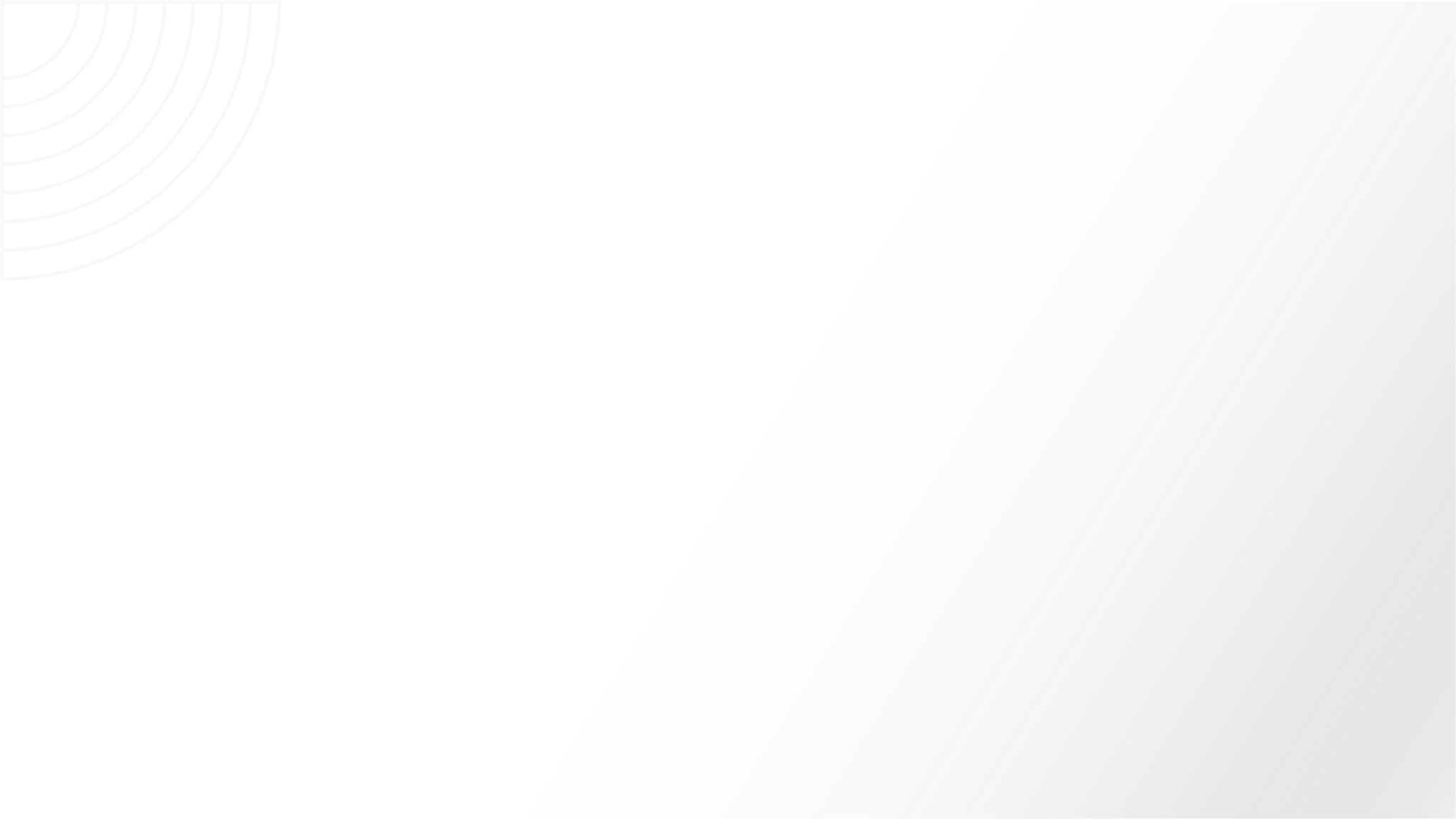 01
Introduction
Briefly tell about the slides that will be included in this group
03
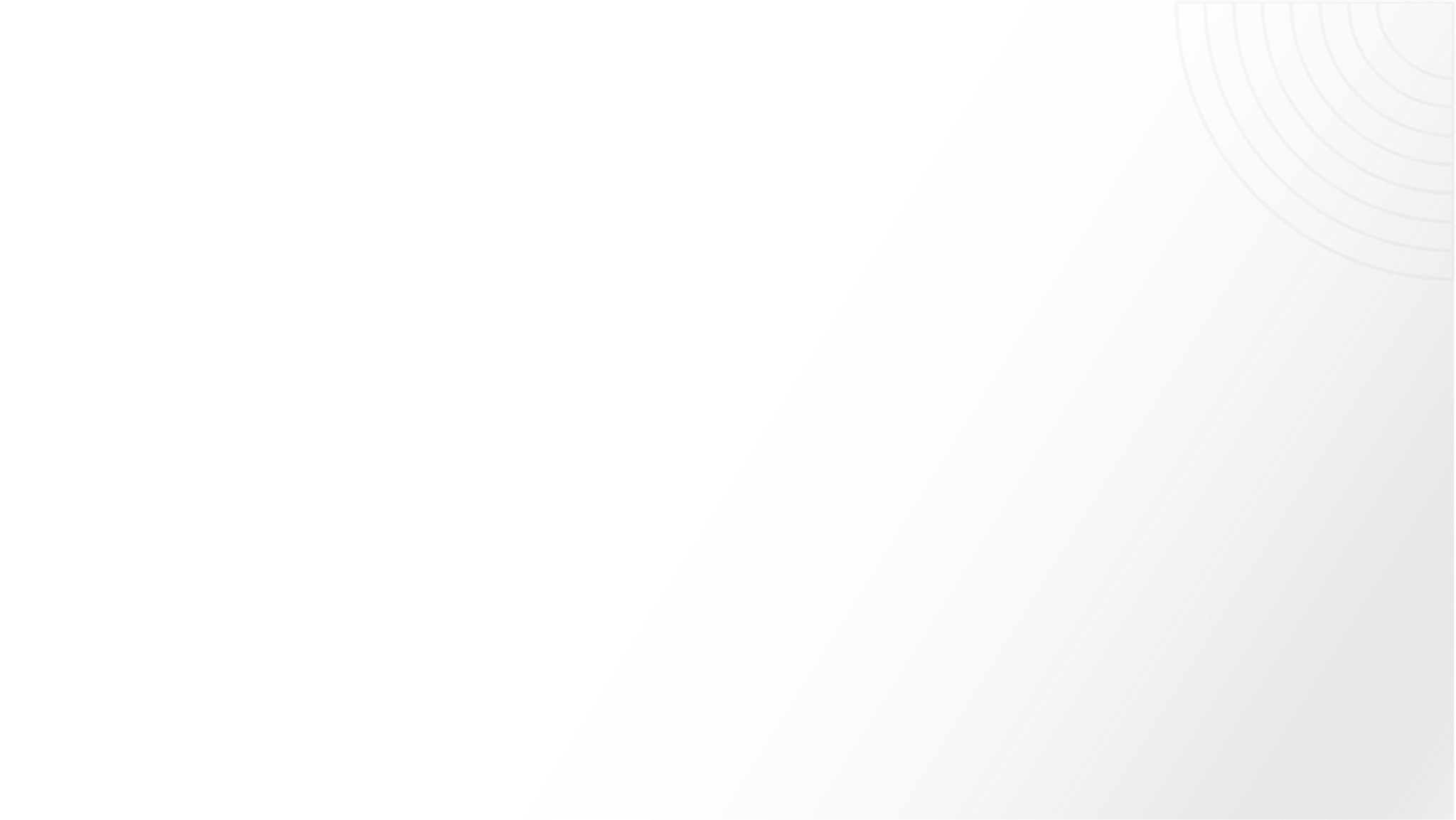 Introduction
"Use this slide to provide a brief overview of your pitch. Start with 
a strong headline that summarizes your value proposition or the key message of your presentation. 

Include your company name, tagline, and a short description of 
what you do or the problem you’re solving. If applicable, add a 
compelling market stat or an inspiring vision statement to set the 
tone for the rest of the deck. 

This slide should captivate your audience and clearly communicate 
the purpose of your presentation."
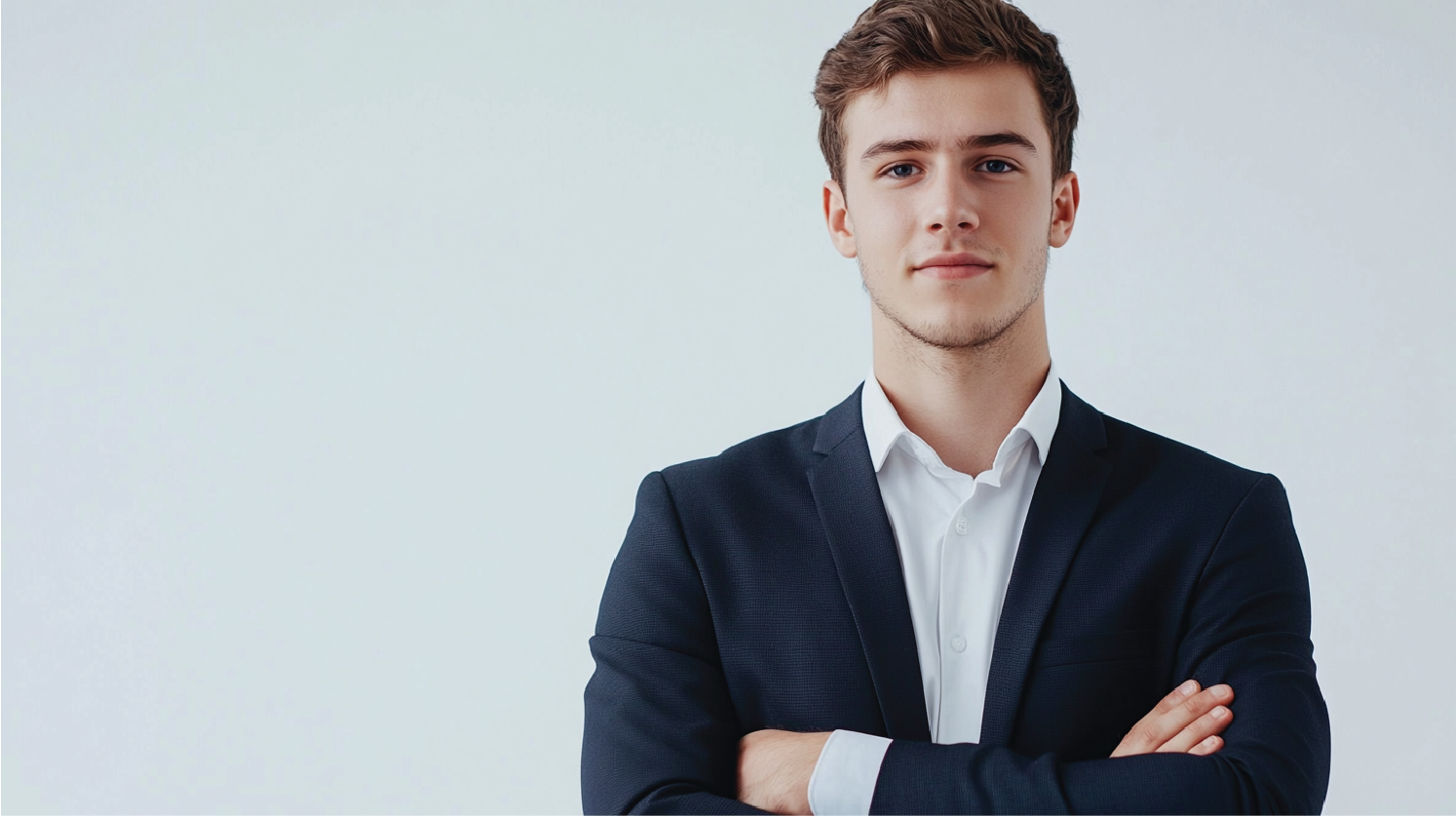 04
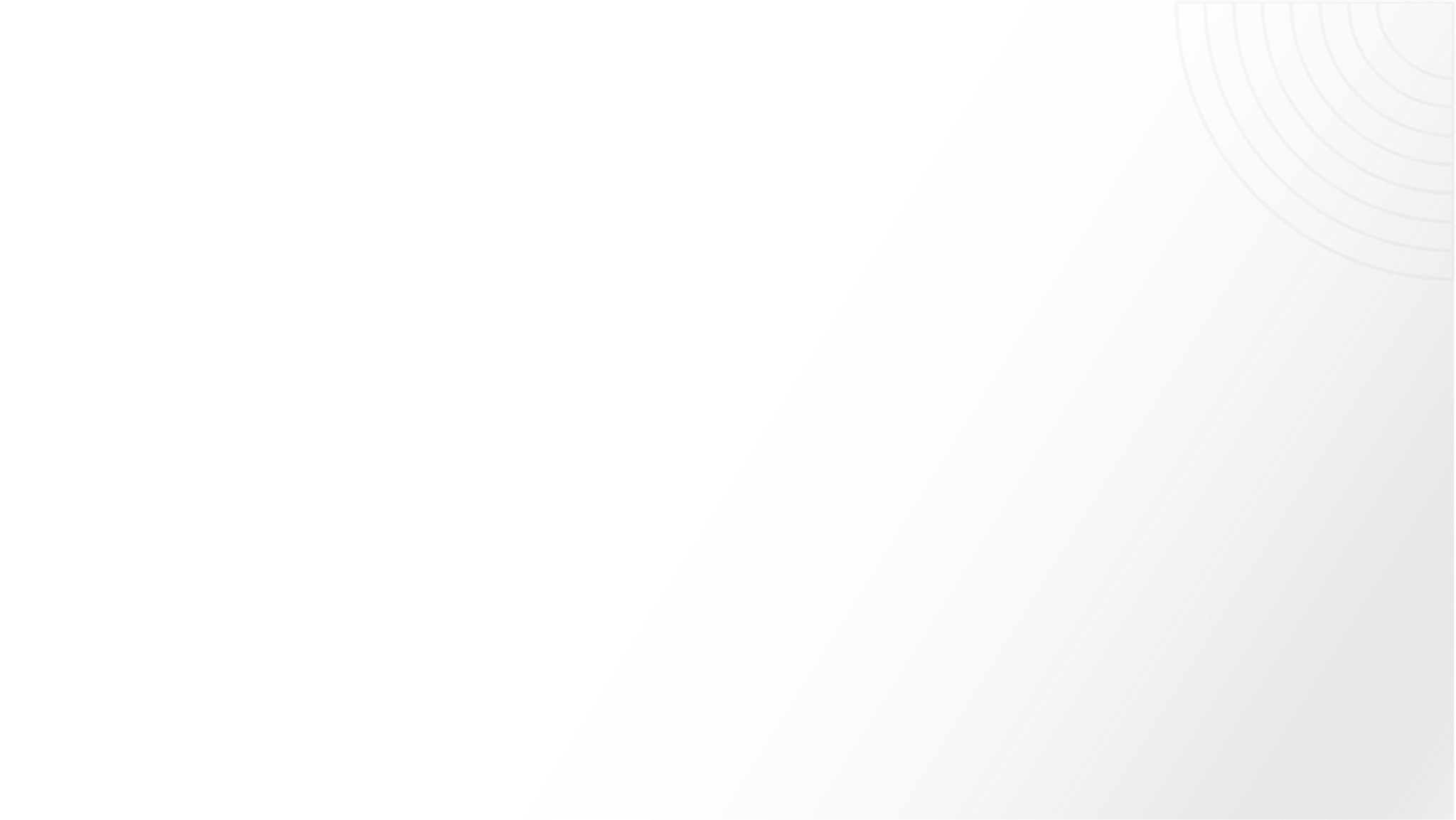 Our Team
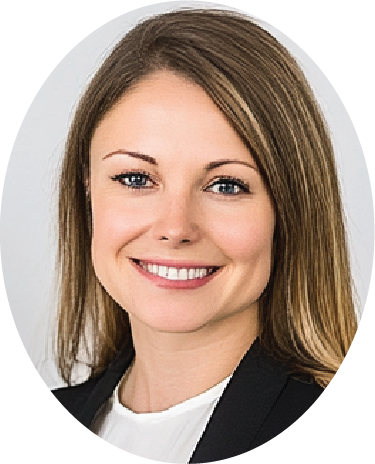 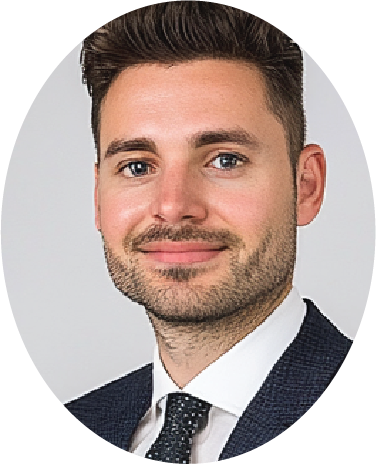 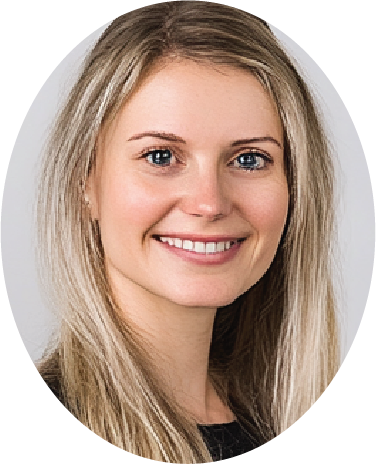 Benjamin Thomas
Olivia Smith
Emily Johnson
Briefly tell about this worker,
position and features.
Briefly tell about this worker,
position and features.
Briefly tell about this worker,
position and features.
05
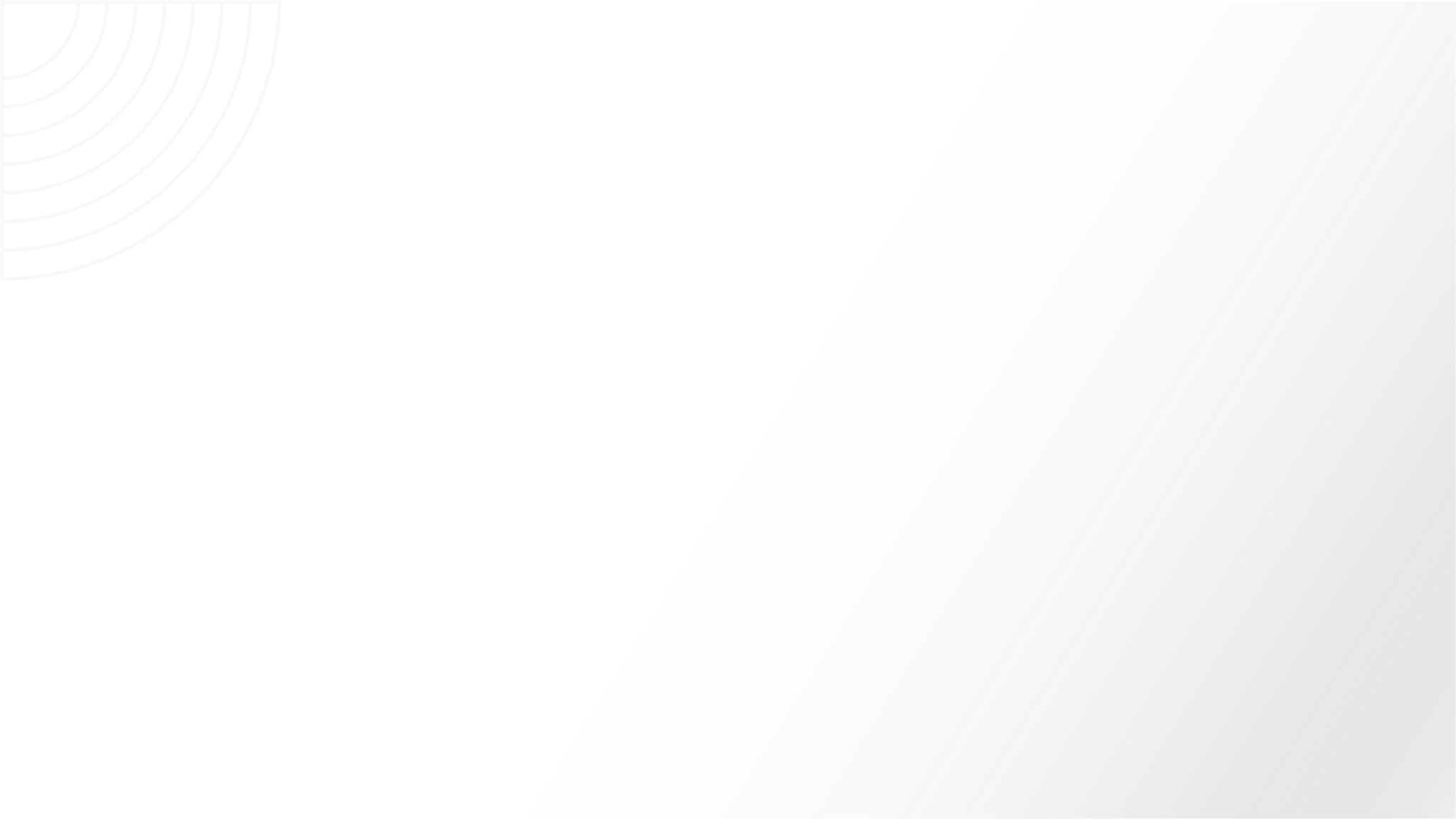 02
Problem 
& Solution
Briefly tell about the slides that will be included in this group
06
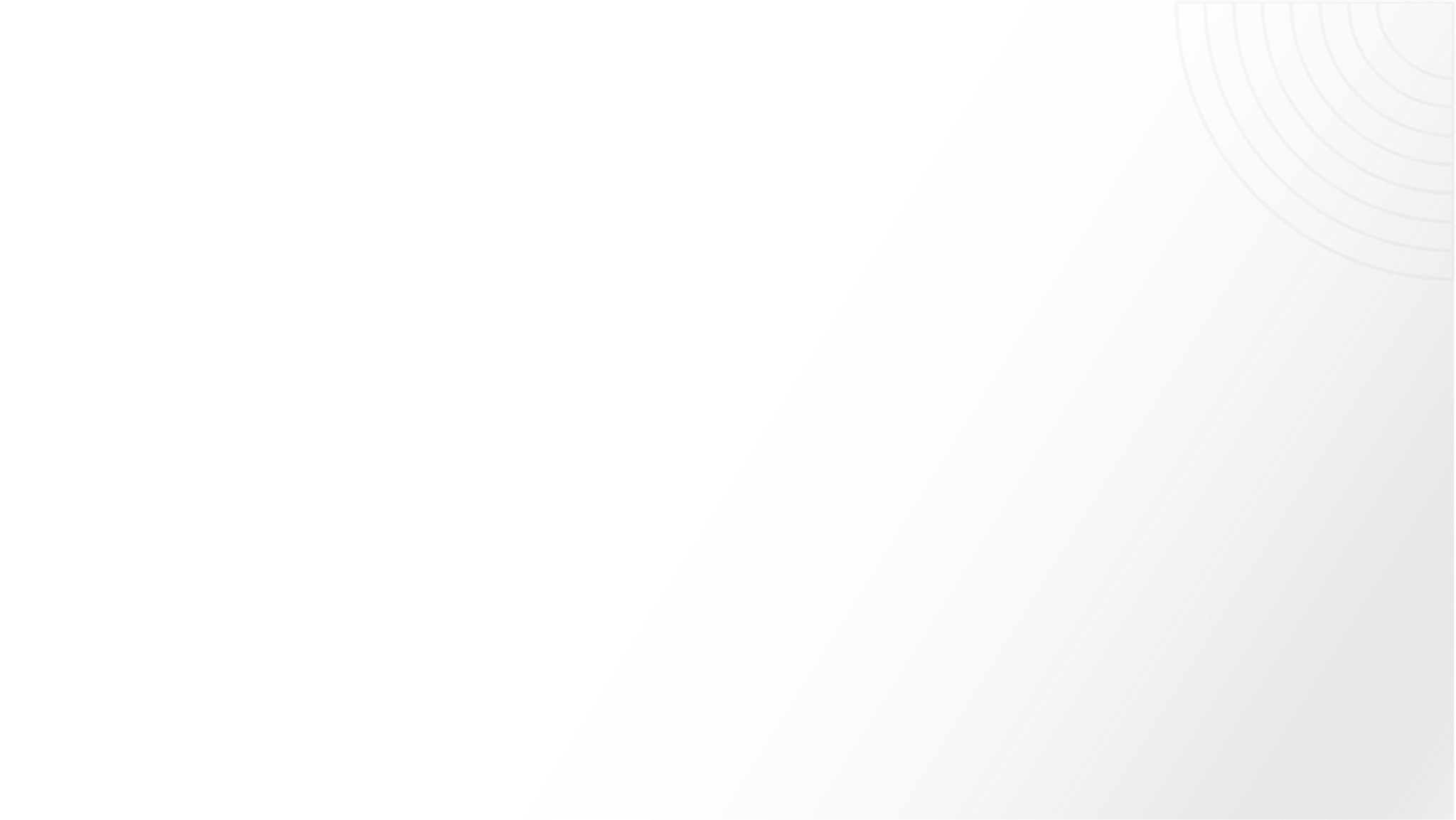 Problem
"Use this slide to clearly define the problem you 
are solving. Focus on the pain points your target 
audience faces. 

Be specific and relatable, using 2-3 key points to describe the challenge:
• 1 Key point.
• 2 Key points.

Consider adding data, quotes, or examples that highlight the significance and urgency of the 
issue."
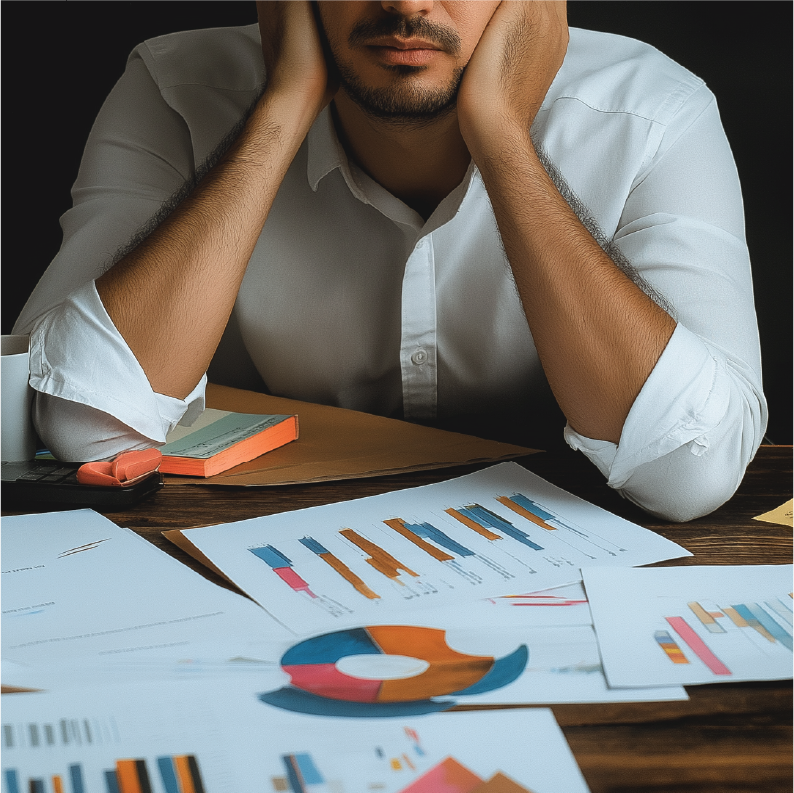 07
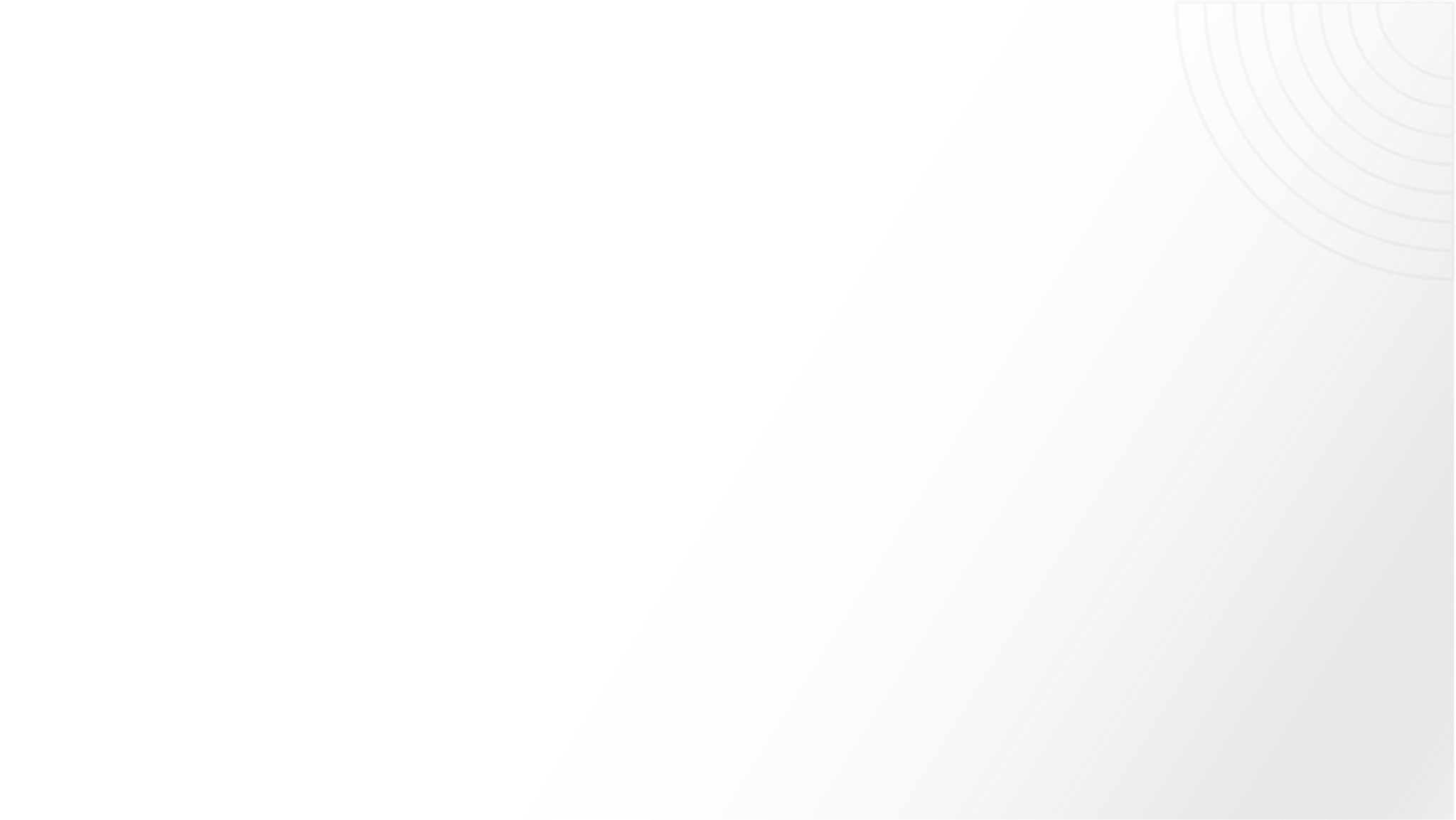 Solution
"Use this slide to present your solution to the problem. Highlight how your product or service addresses the pain points described earlier. Showcasing the unique benefits or features that make your solution stand out.
 
Benefits or features: 
• 1 Key Features.
• 2 Key Features.
• 3 Key Features

Visual aids or a simple diagram can help 
illustrate your solution effectively."
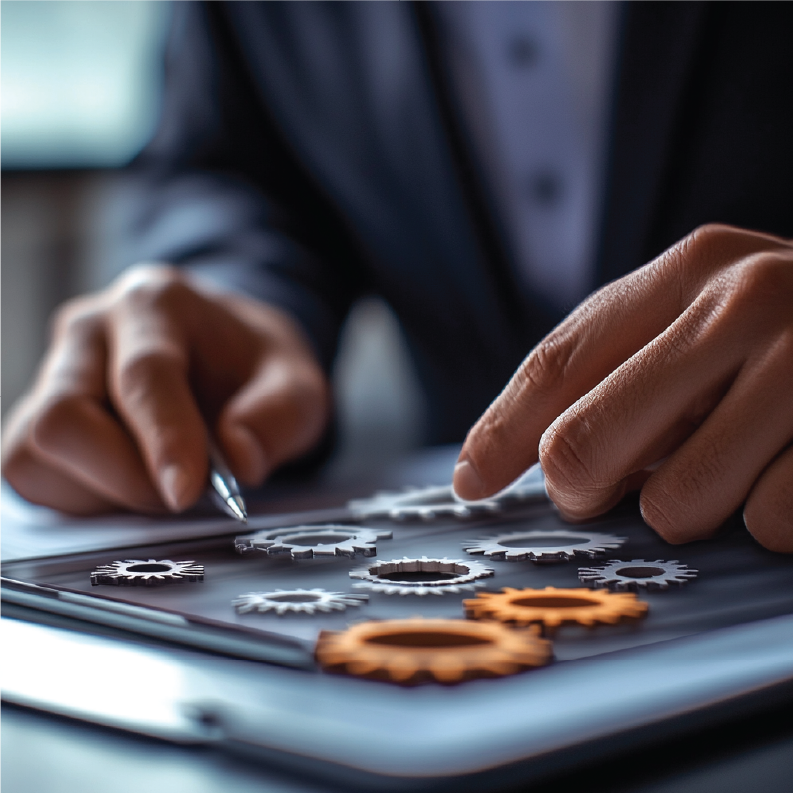 08
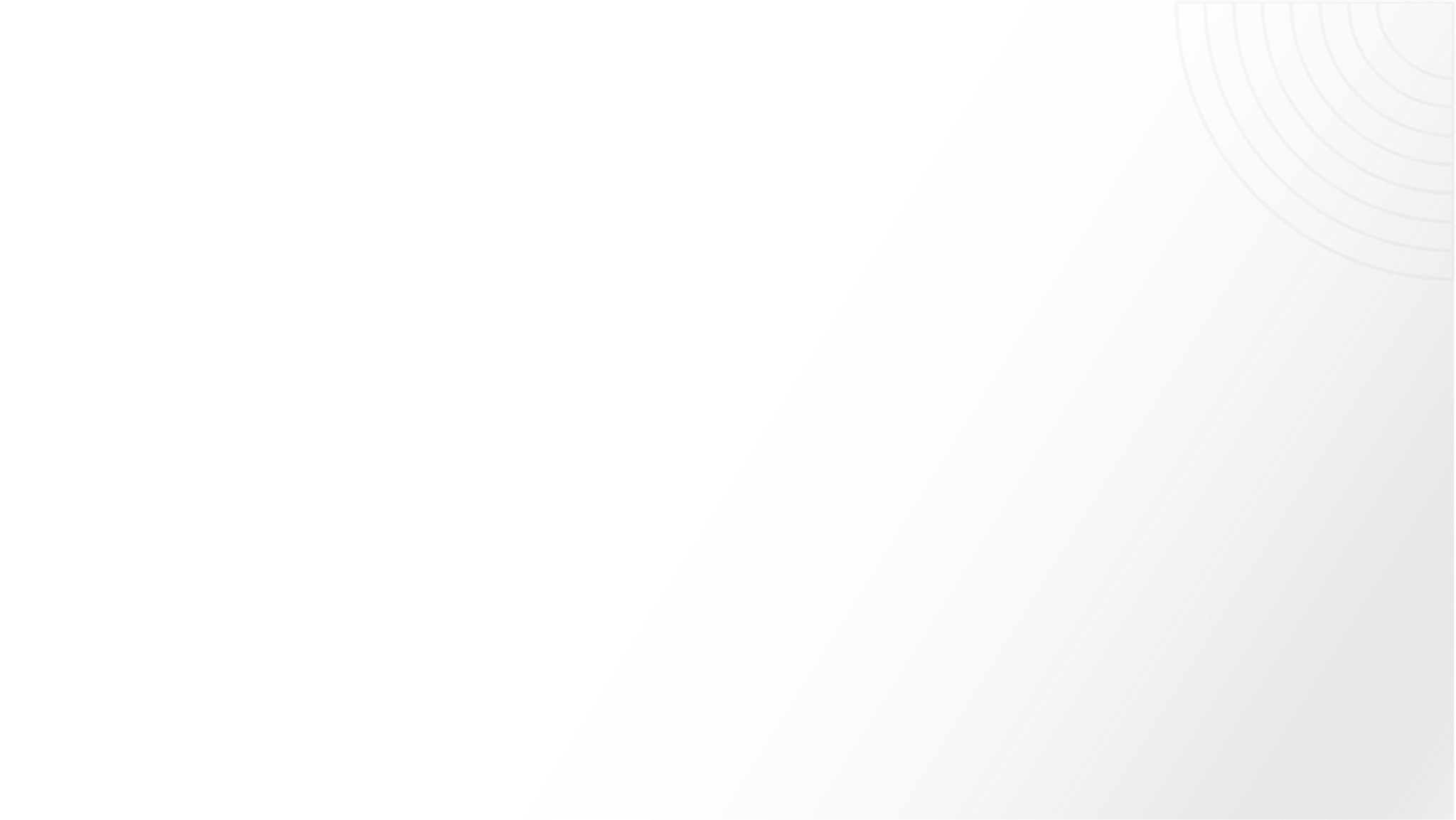 Them vs Us
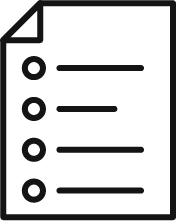 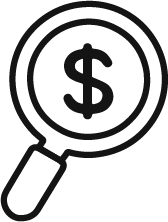 Them
Us
"Use this slide to compare your solution 
with existing alternatives. Highlight how your 
approach is superior, more innovative, 
or better aligned with customer needs.
Focus on key differentiators such as features, pricing, user experience, or efficiency. 
Use a clean and simple table or side-by-side 
comparison to make your points clear and 
visually impactful."
09
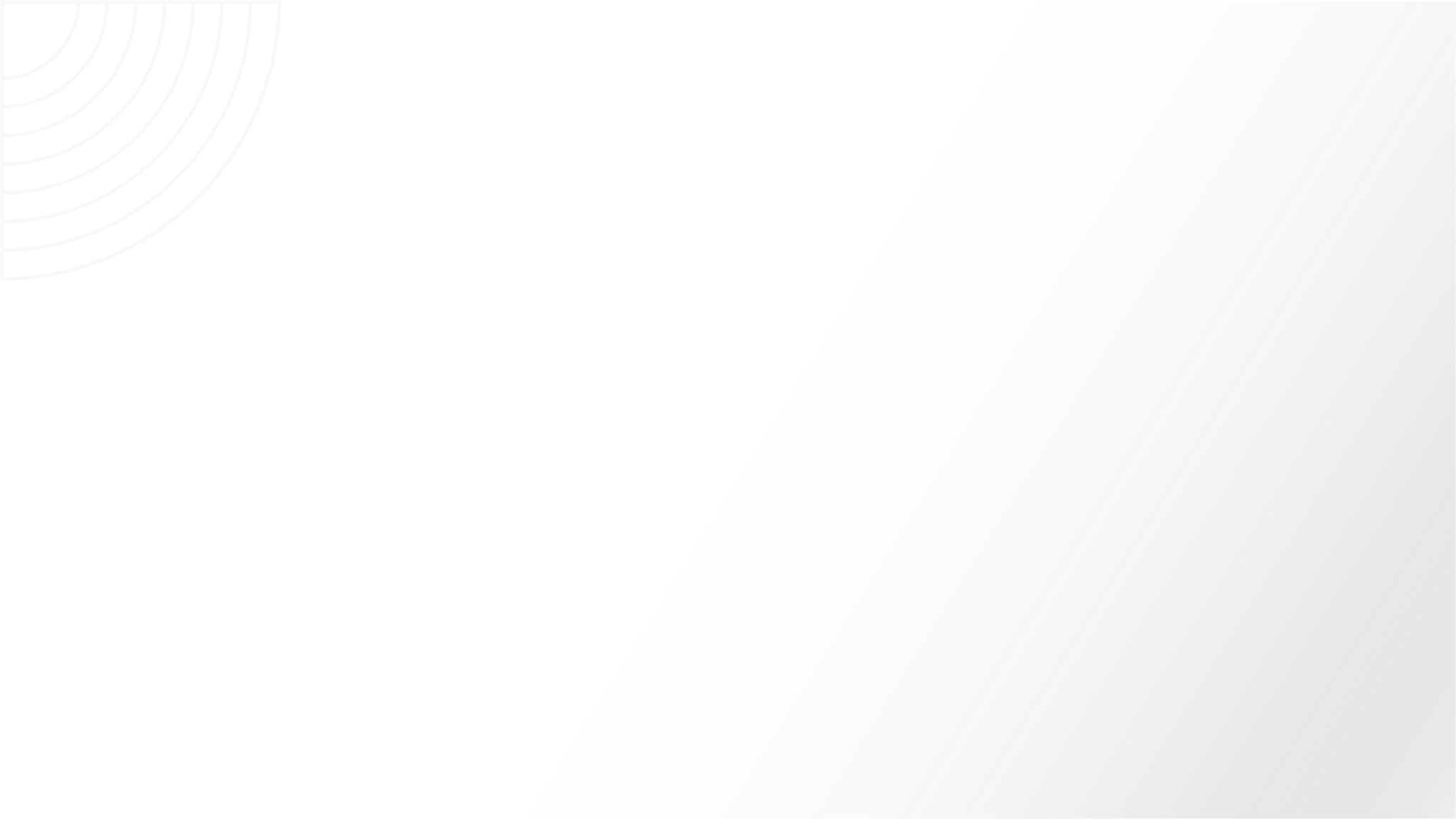 Awesome
Words
Add some positive words about your entire team
10
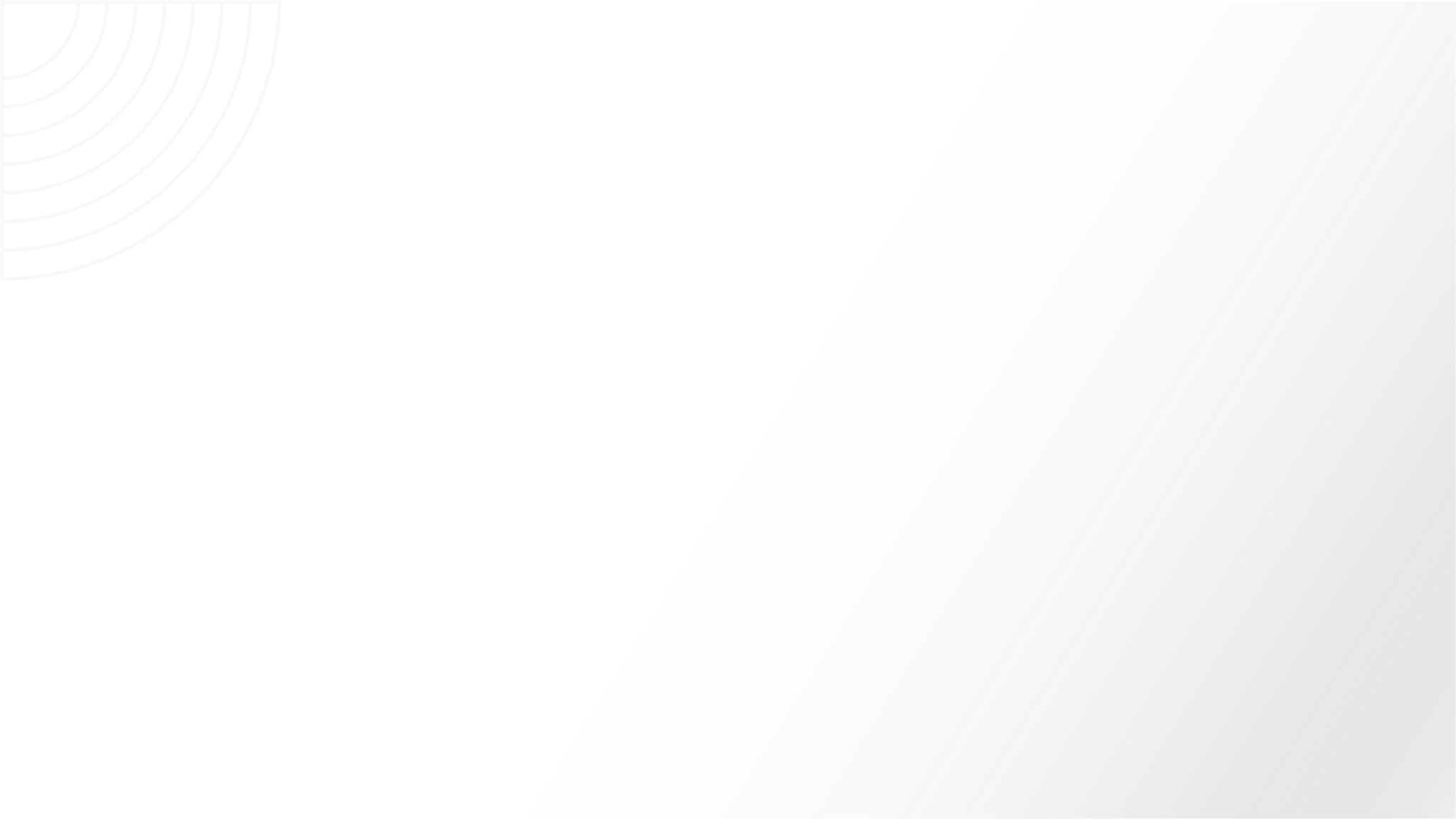 03
Market 
Opportunity
Briefly tell about the slides that will be included in this group
11
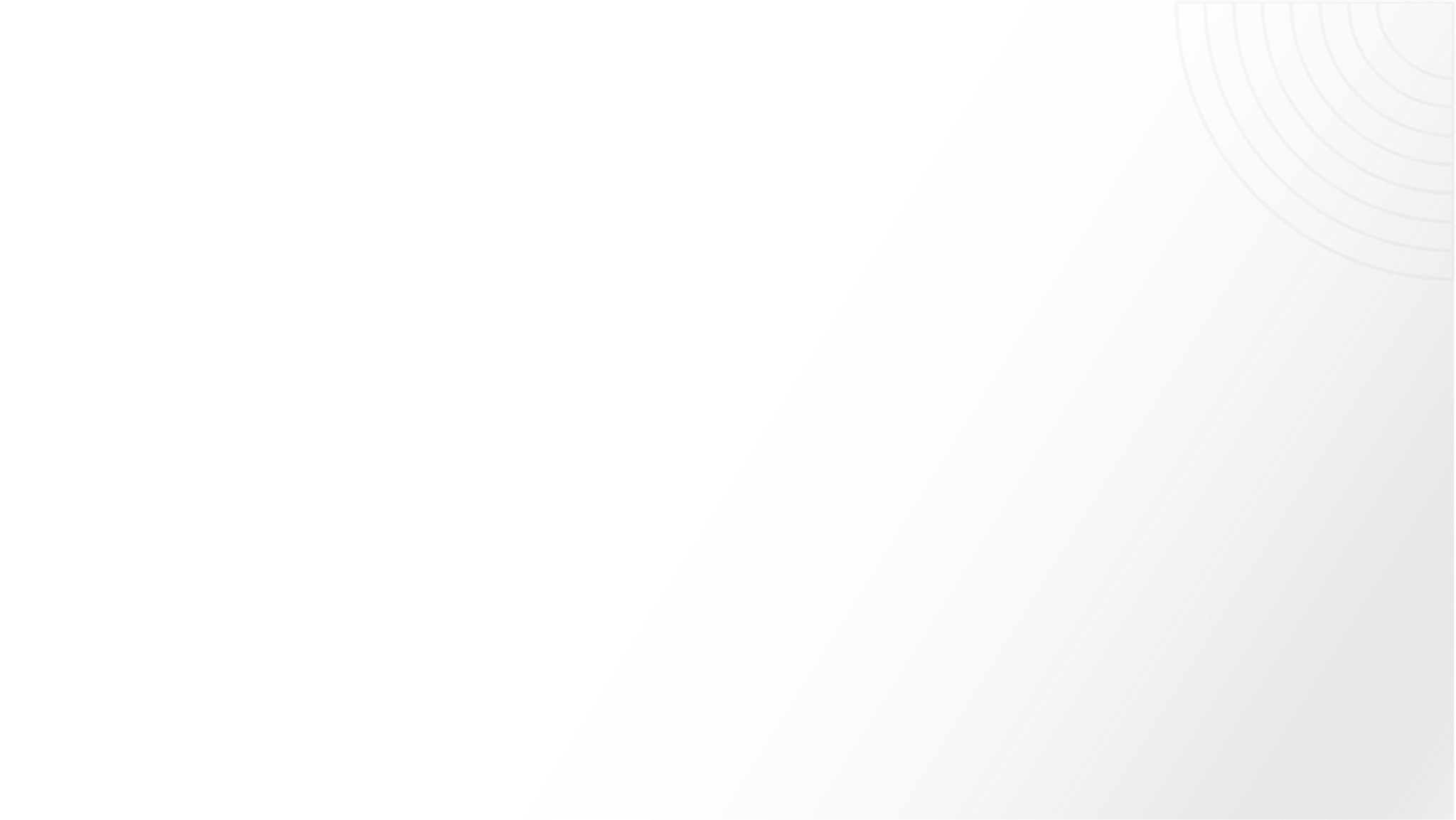 Market Overview
Data 1
Data 2
Data 3
999,000$
75%
655,000$
80%
Description of the data shown on the graph
Description of the data shown on the graph
Description of the data shown on the graph
Add the total numbers 
for comparison
Add the total numbers 
for comparison
Add the total numbers 
for comparison
60%
40%
20
40
60
80
100
0
Use graphs or charts to visualize scale
12
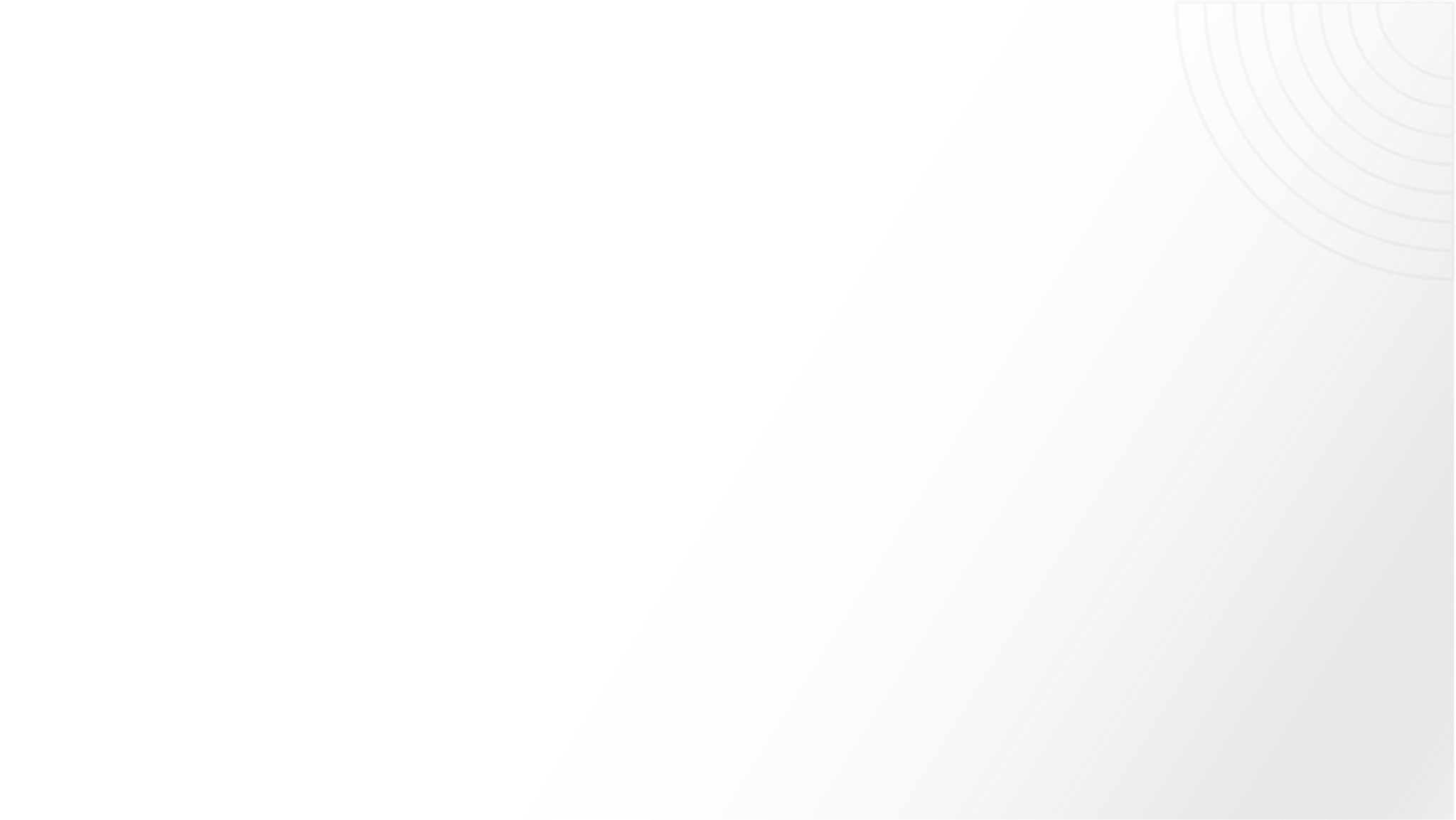 Problem Validation
1 Main problems in the market
2 Main problems in the market
3 Main problems in the market
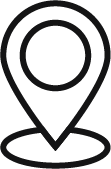 Share real-world examples or data that support these issues. Briefly mention the demand for your product or service.
Share real-world examples or data that support these issues. Briefly mention the demand for your product or service.
Share real-world examples or data that support these issues. Briefly mention the demand for your product or service.
25%
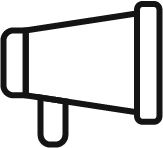 50%
25%
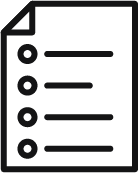 A pie chart is a popular visual tool that represents data in a clear, easy-to-understand format.
13
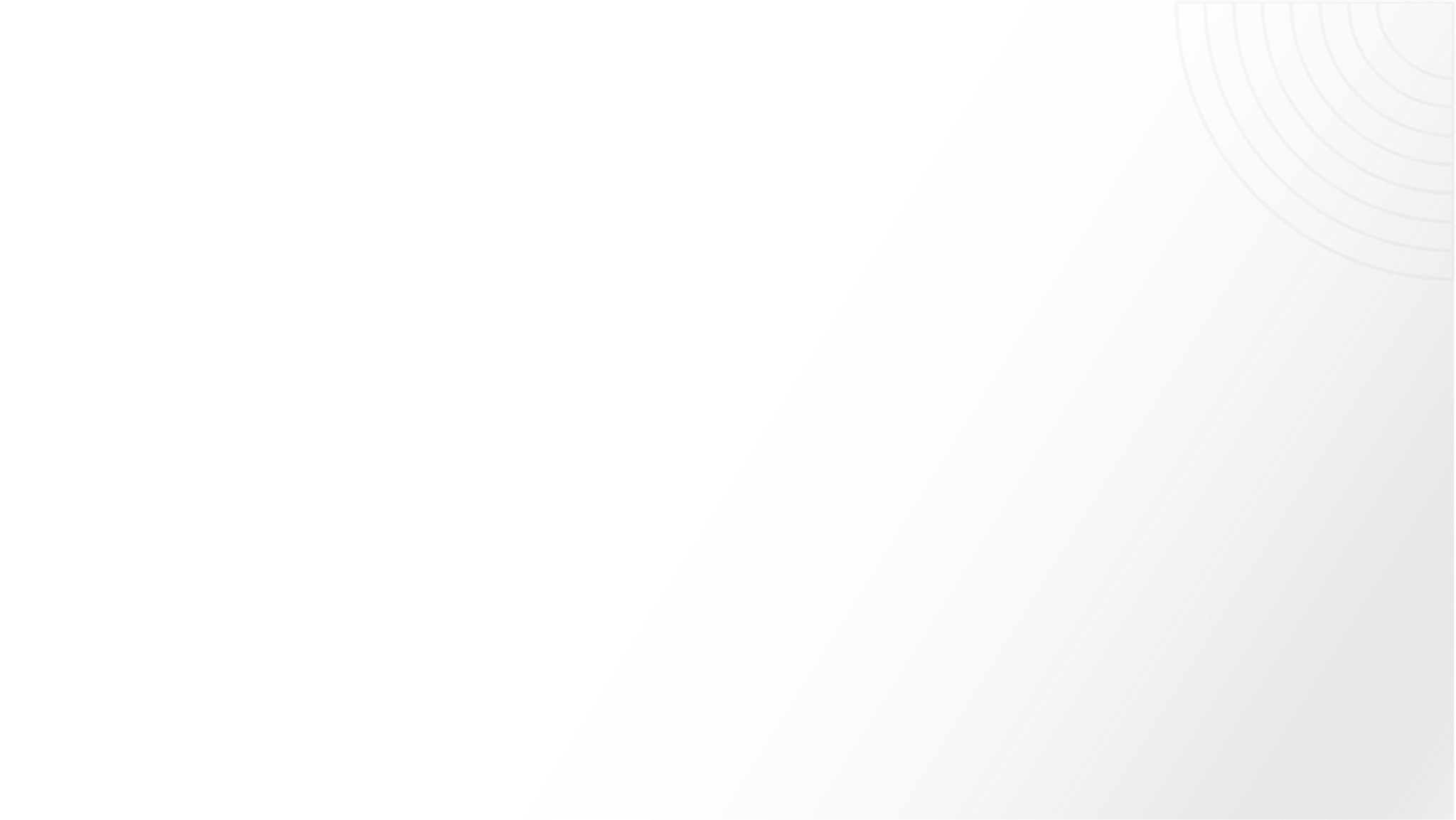 Target Audience
Customer 1
Customer 2
Who is your main customer (demographics, geography, behavioral characteristics).
Audience segmentation, 
if necessary.
Customer 3
Lead data (number, 
average check, etc.).
25%
35%
65%
14
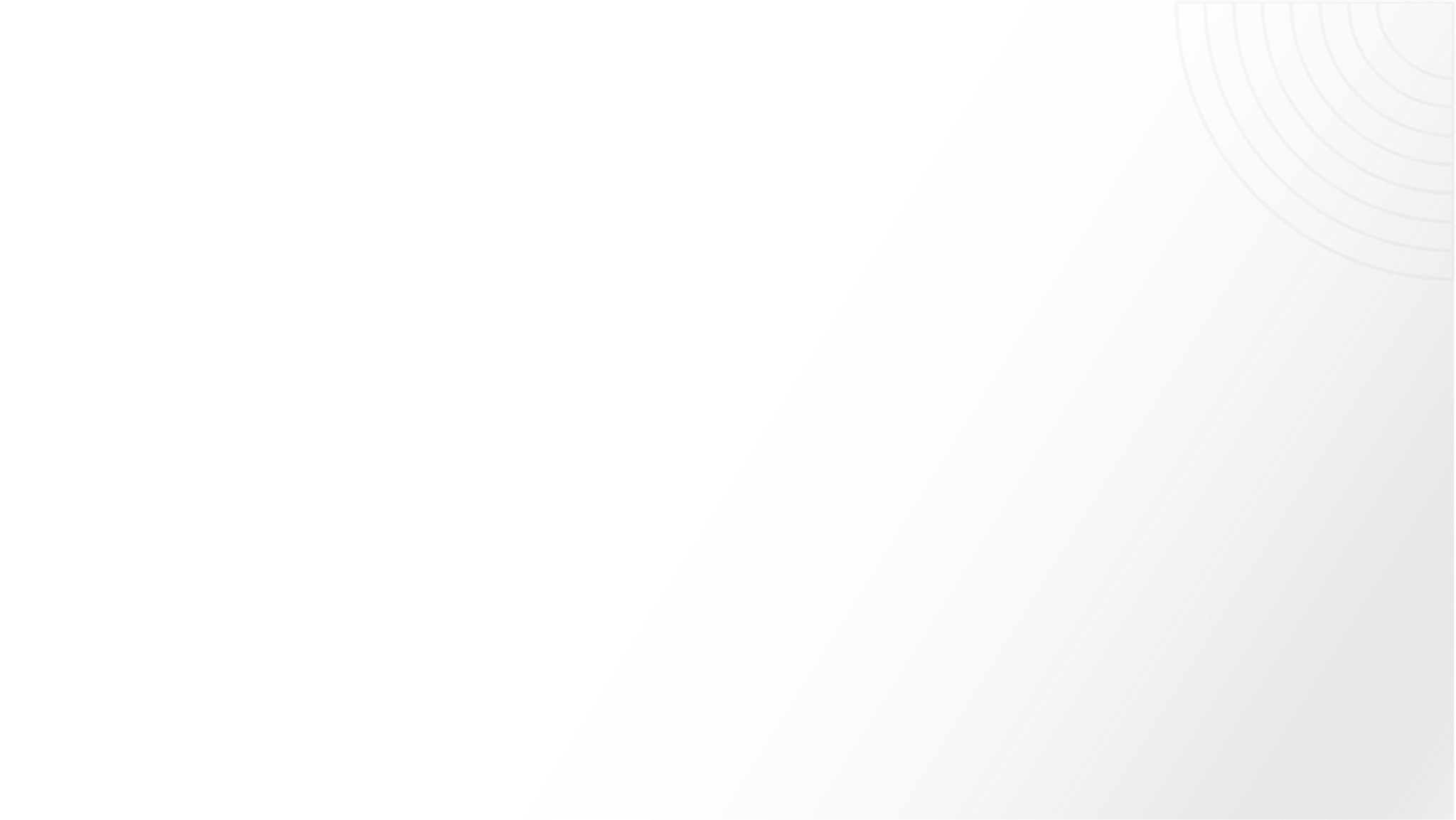 Competitor Landscape
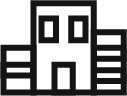 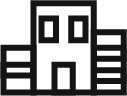 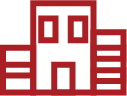 Competitor 1
Competitor 4
Competitor 2
Tell about their 
weaknesses/strengths.
Tell about their 
weaknesses/strengths.
Tell about their 
weaknesses/strengths.
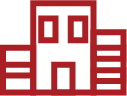 Competitor 3
Tell about their 
weaknesses/strengths.
Tell us how you stand out in the market (your unique advantages).
15
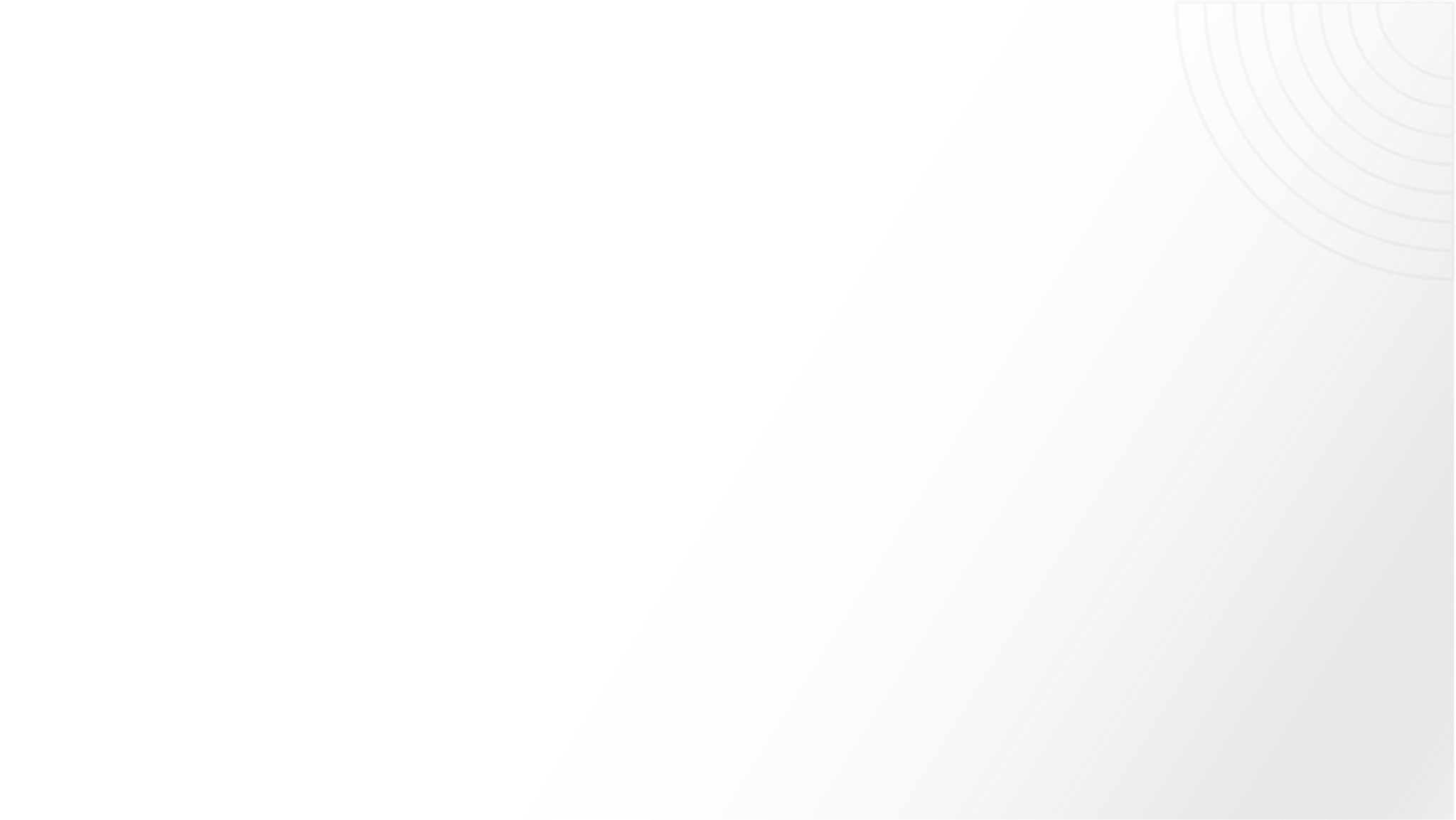 Market Opportunity
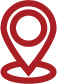 1 Key Opportunity
3 Key Opportunity
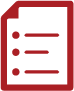 Tell us about the opportunities in the market, their potential for growth, and your strategy to capitalize on market trends and opportunities.
Tell us about the opportunities in the market, their potential for growth, and your strategy to capitalize on market trends and opportunities.
2 Key Opportunity
4 Key Opportunity
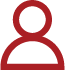 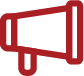 Tell us about the opportunities in the market, their potential for growth, and your strategy to capitalize on market trends and opportunities.
Tell us about the opportunities in the market, their potential for growth, and your strategy to capitalize on market trends and opportunities.
16
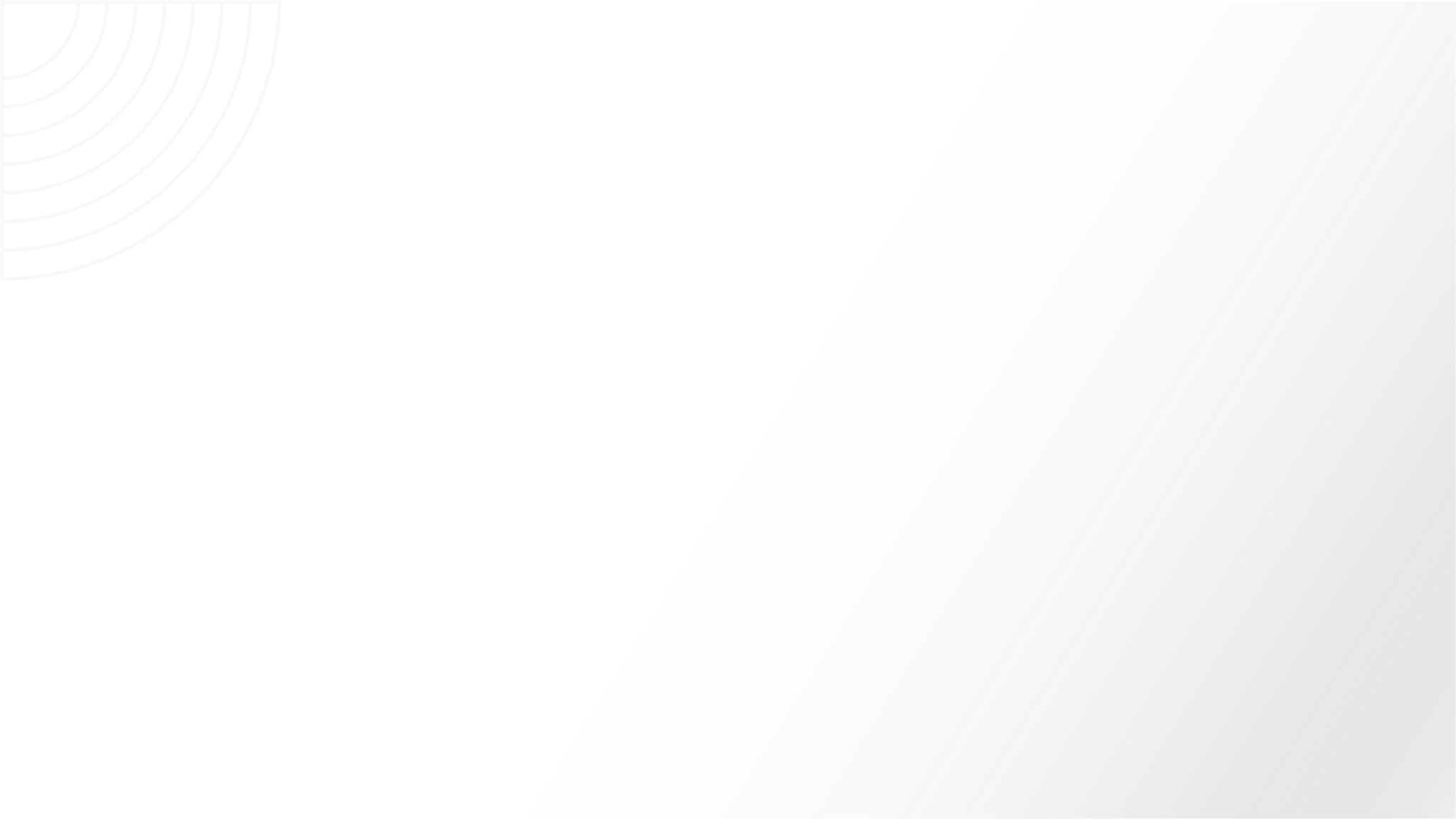 04
Product 
Demo
Briefly tell about the slides that will be included in this group
17
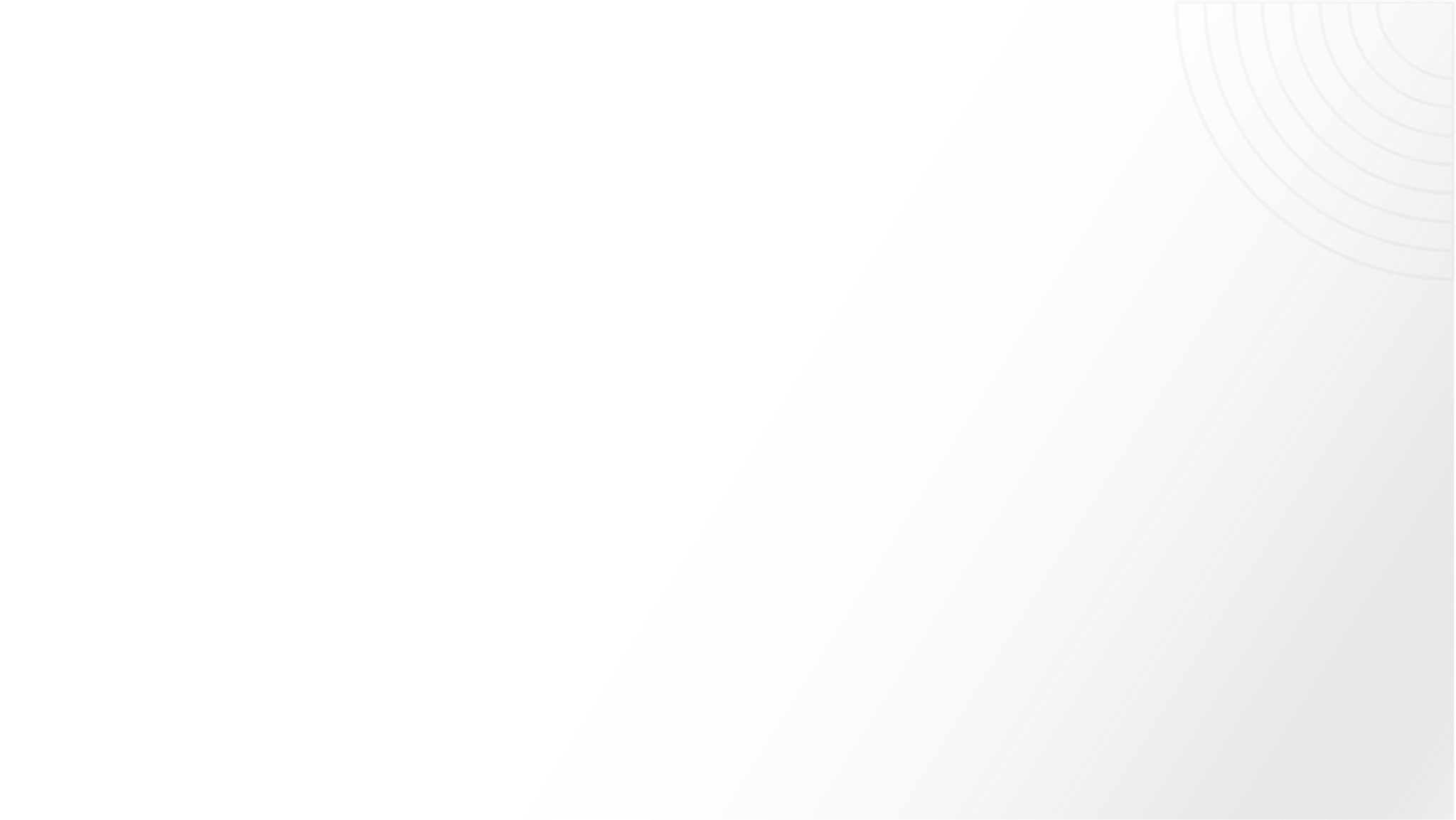 Your Product in Action
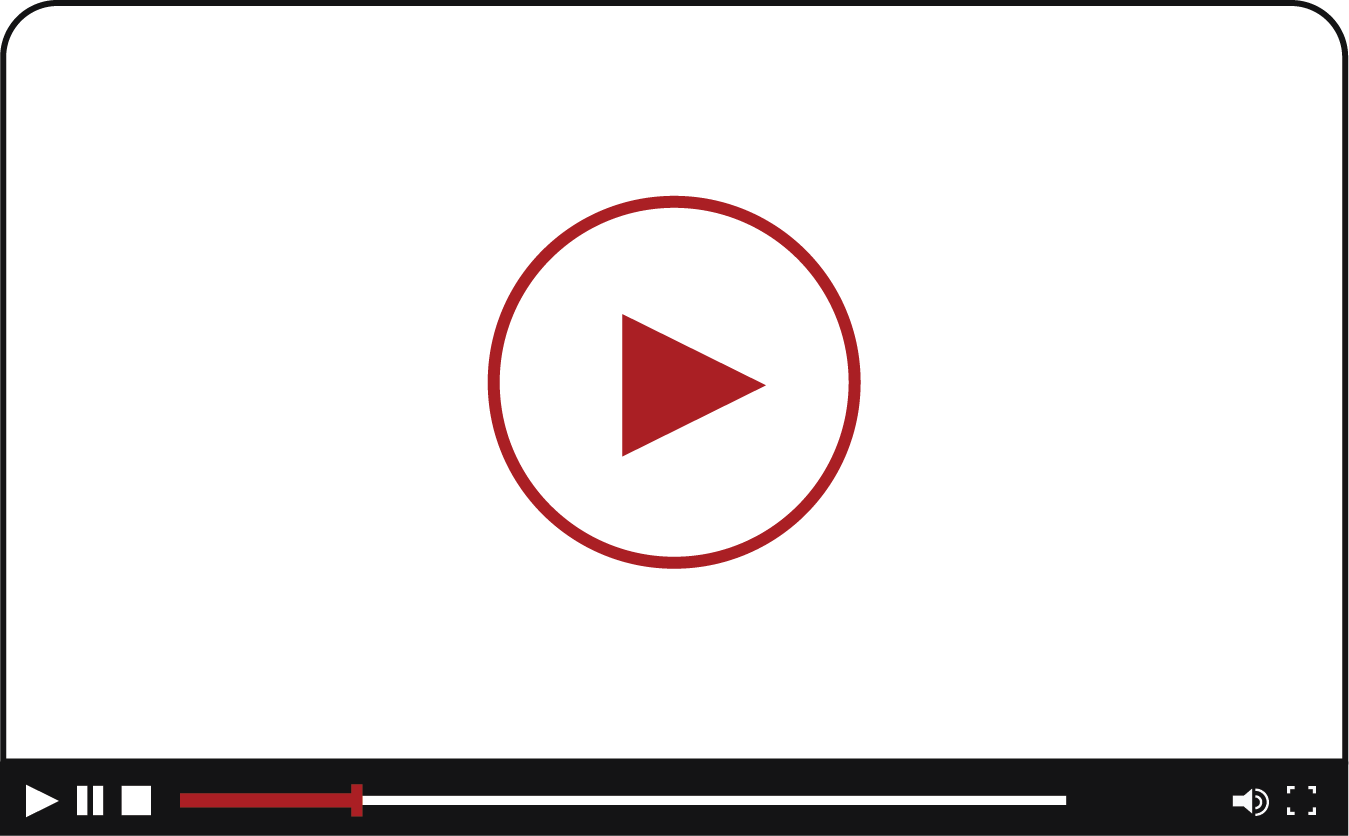 0:17/3:25
Prepare a short and meaningful video demonstrating your product in action.
18
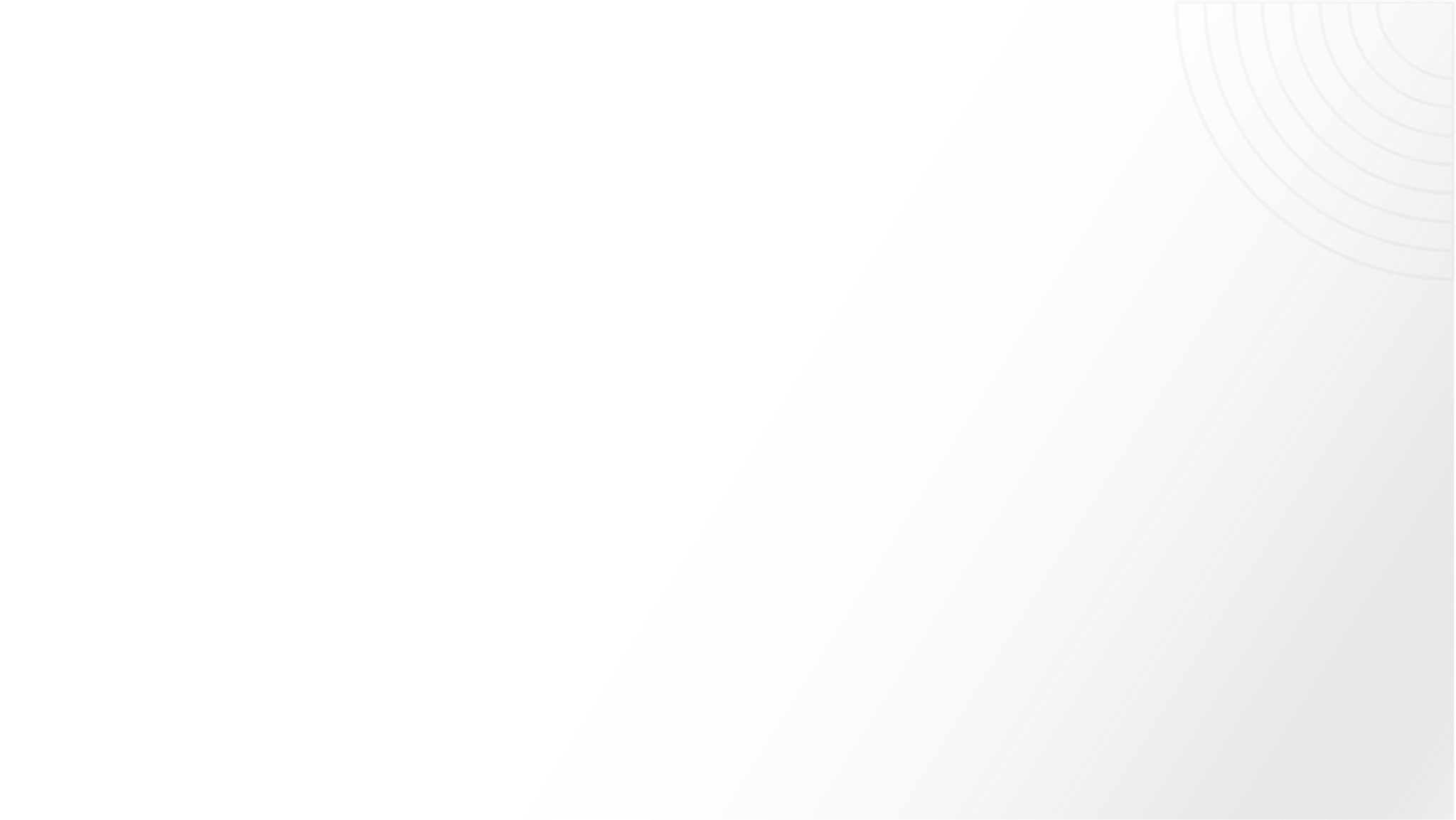 Just Add a Photo
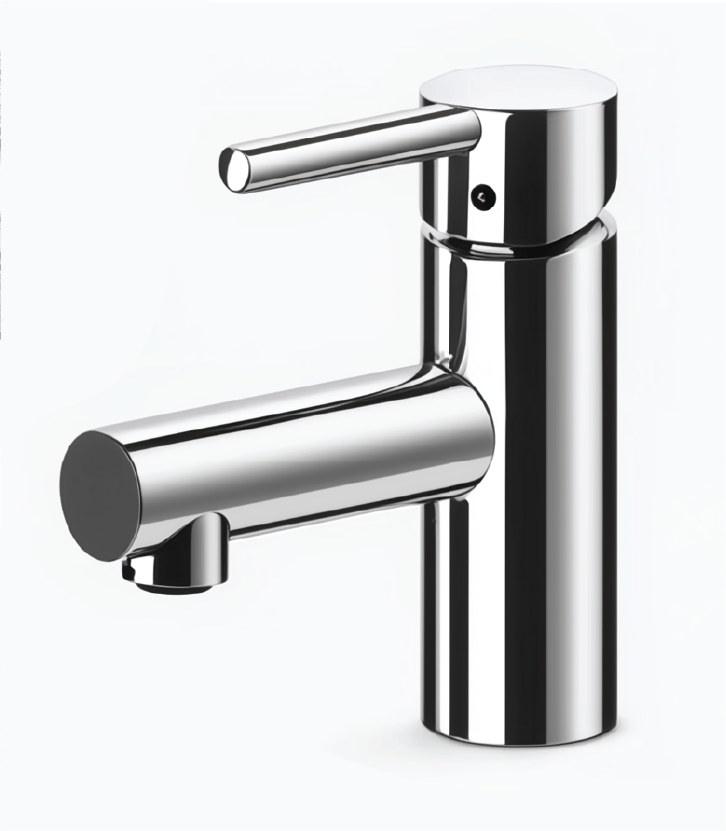 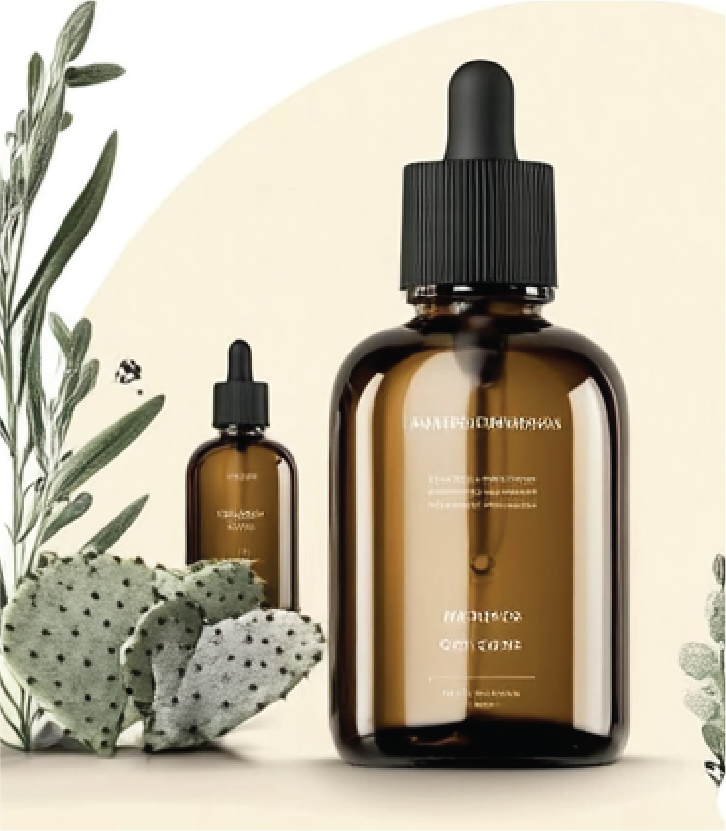 Prepare a photo of your 
product in action.
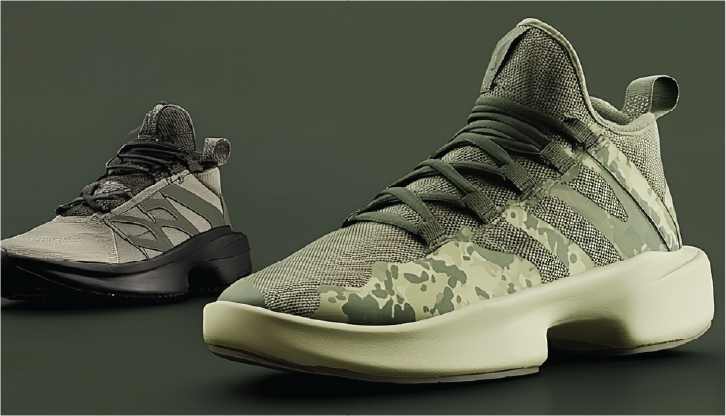 19
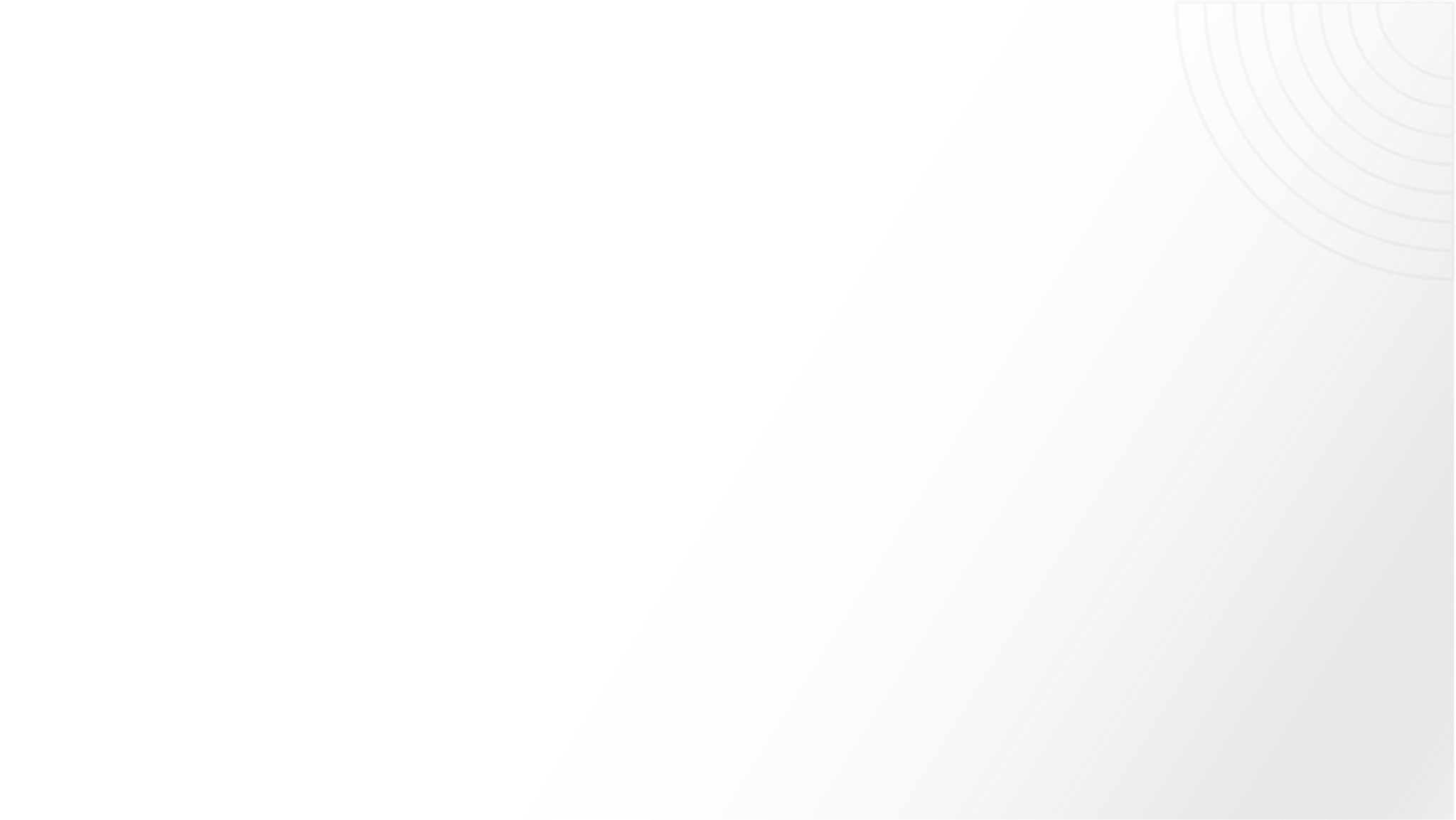 Use Mockups
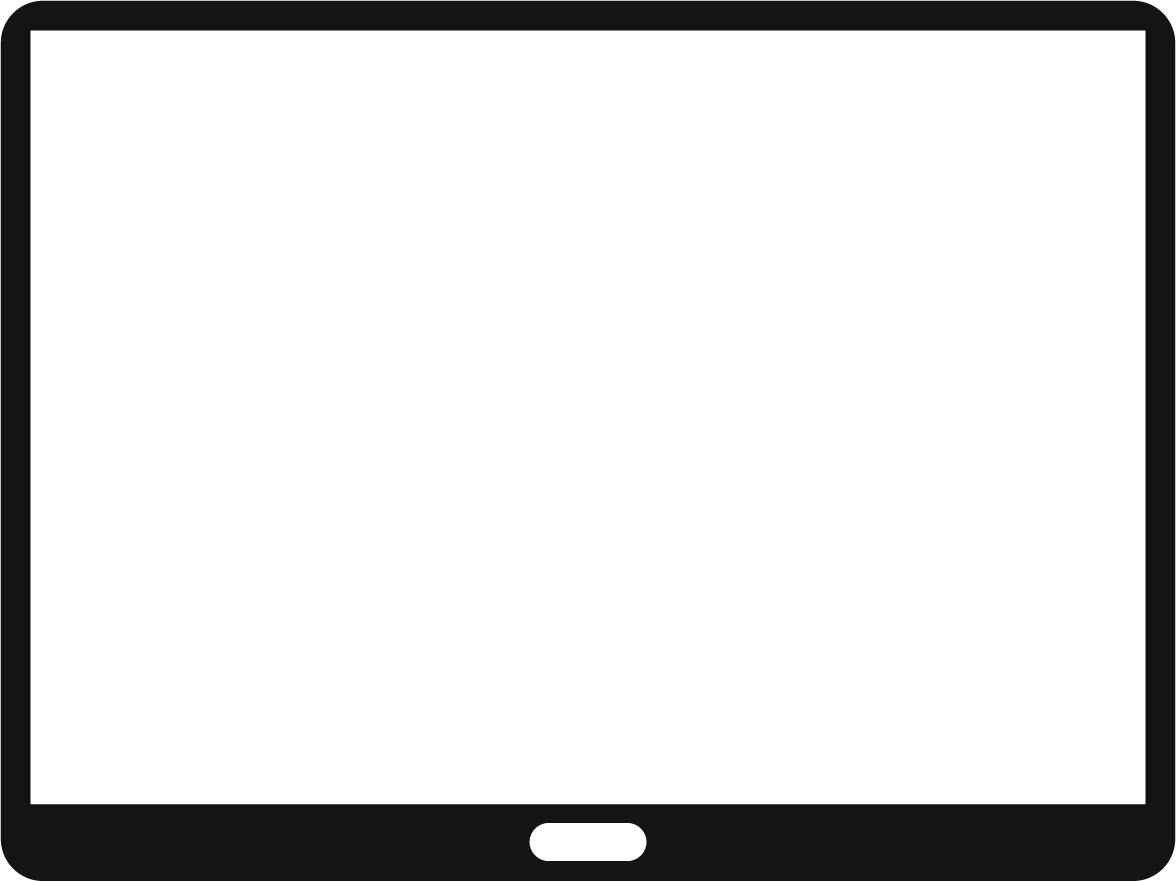 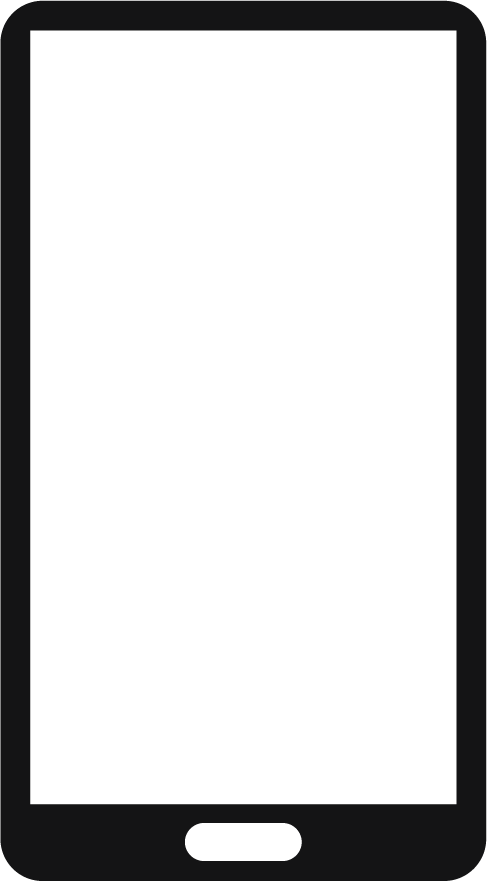 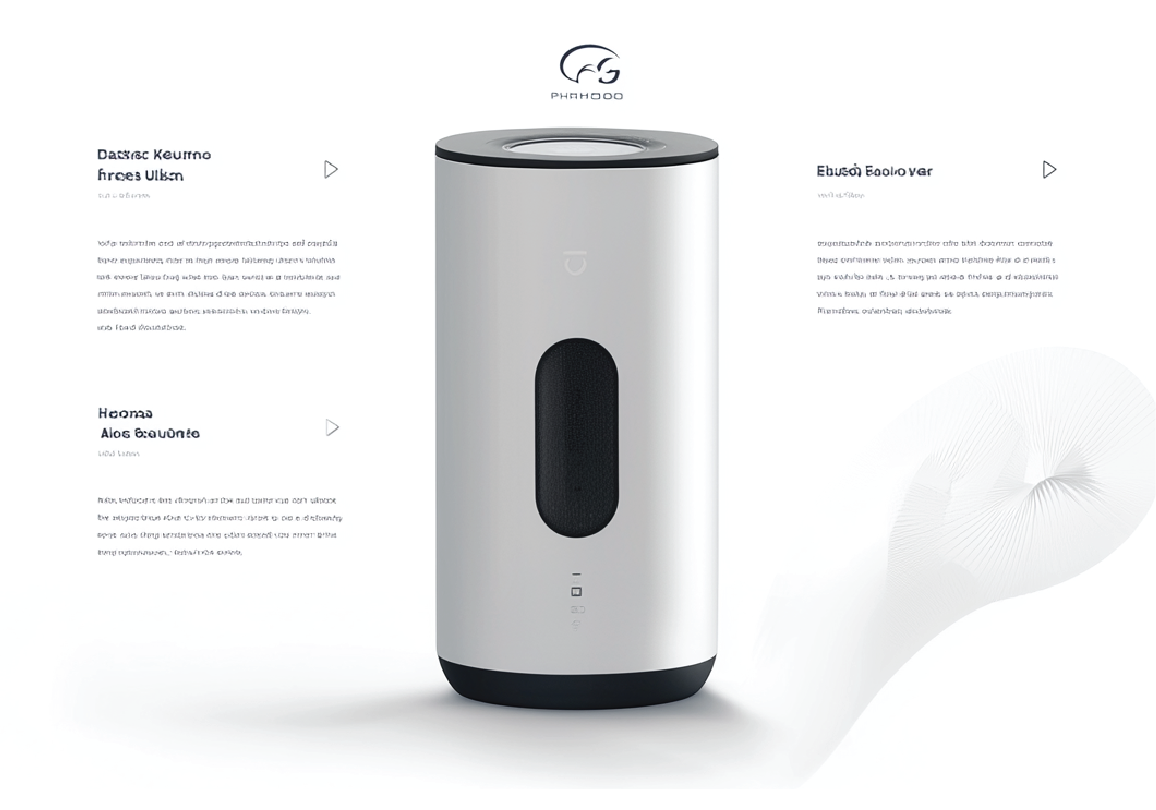 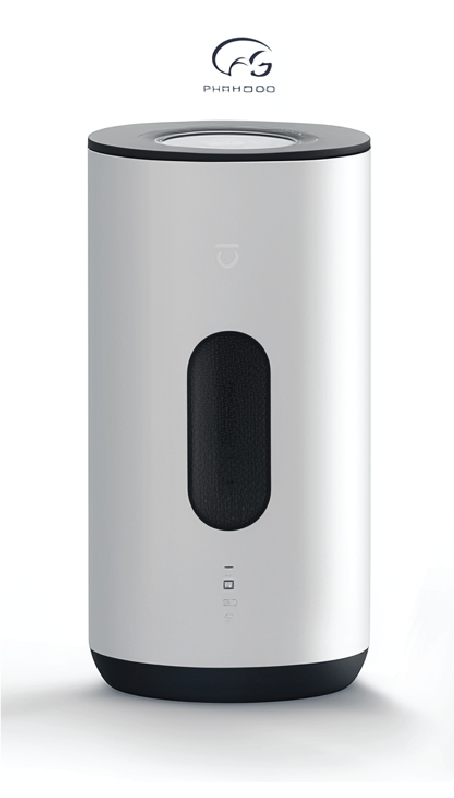 Use mockups that are most suitable for your product.
20
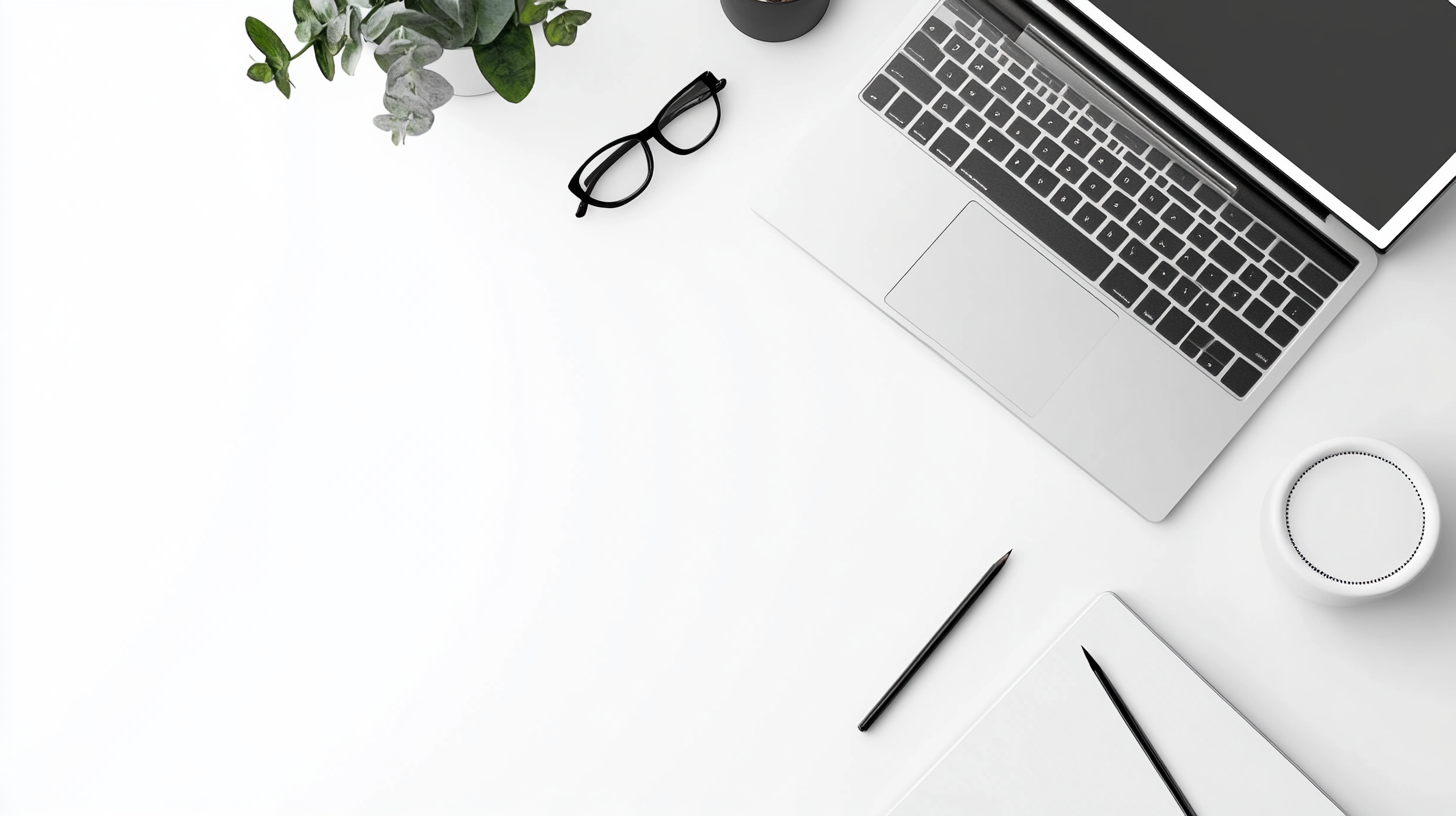 A Picture is 
Worth Many 
Words
Add an inspiring image that characterizes your product.
21
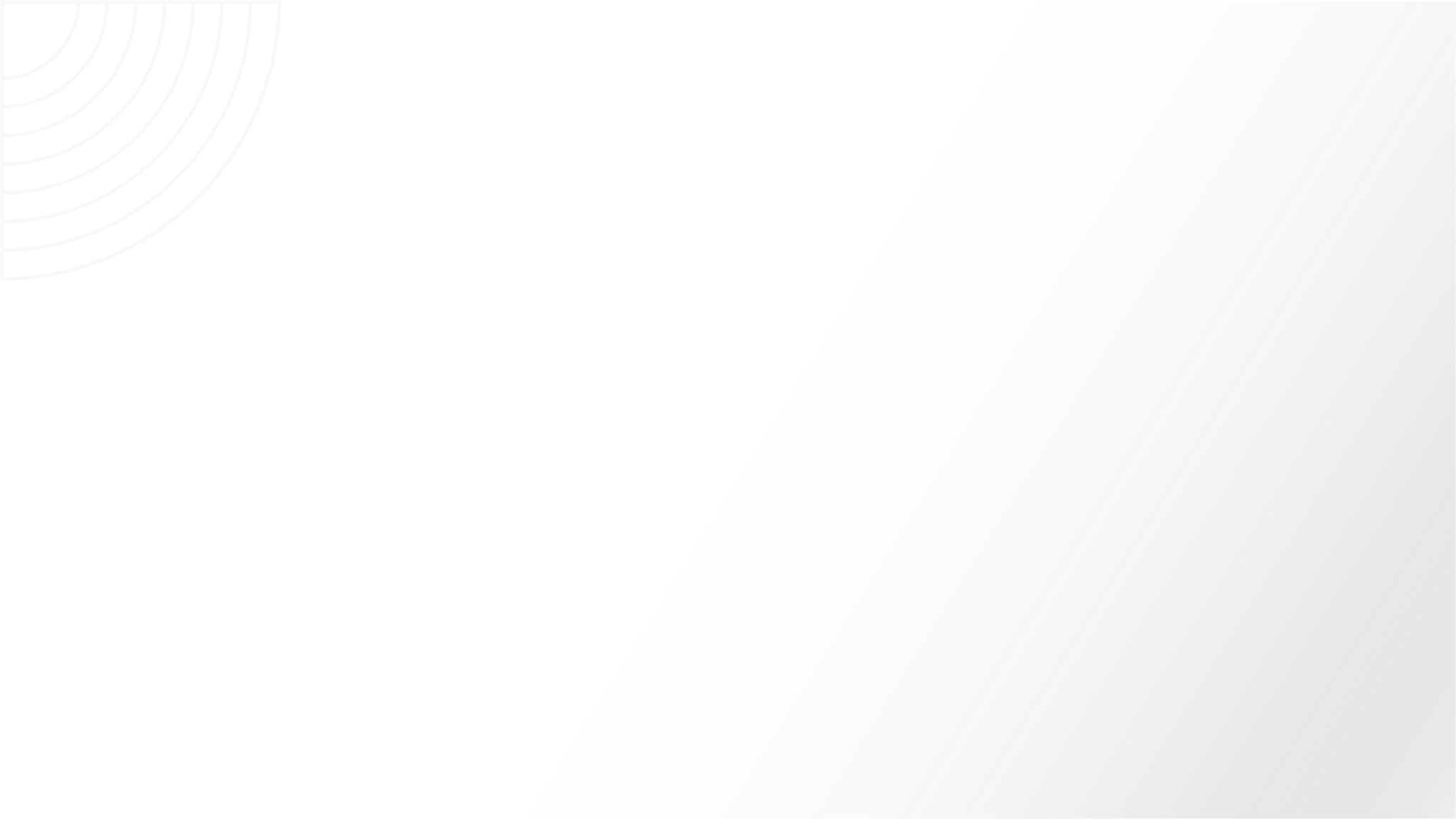 05
Business 
Model
Briefly tell about the slides that will be included in this group
22
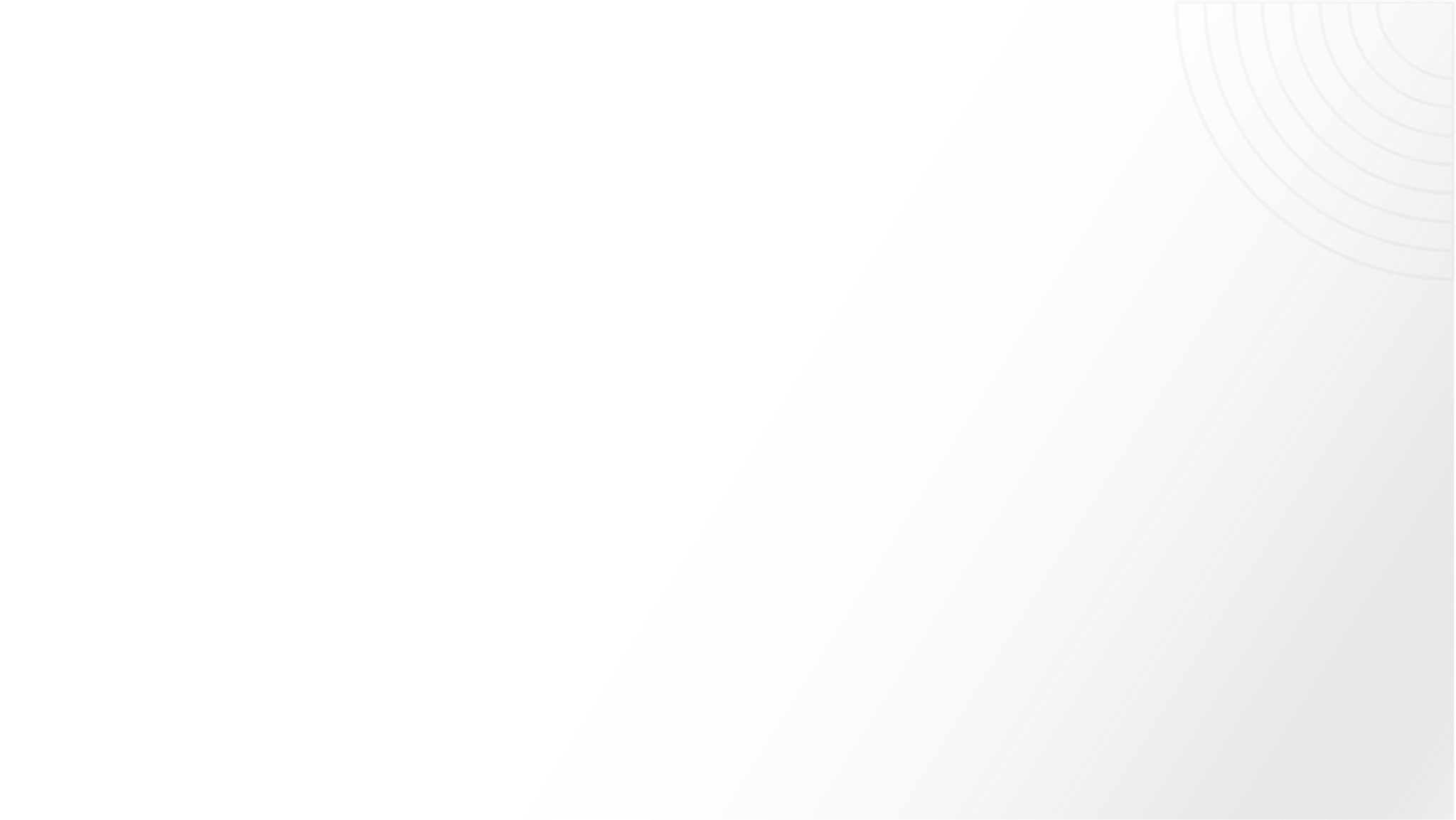 Add a Timeline
Q1
Q2
Q3
Q4
Q8
Q7
Q6
Q5
2028
2028
2028
2028
2029
2029
2029
2029
Tell your audience about this key milestone of 
your product.
Tell your audience about this key milestone of 
your product.
Tell your audience about this key milestone of 
your product.
Tell your audience about this key milestone of 
your product.
Tell your audience about this key milestone of 
your product.
Tell your audience about this key milestone of 
your product.
Tell your audience about this key milestone of 
your product.
Tell your audience about this key milestone of 
your product.
23
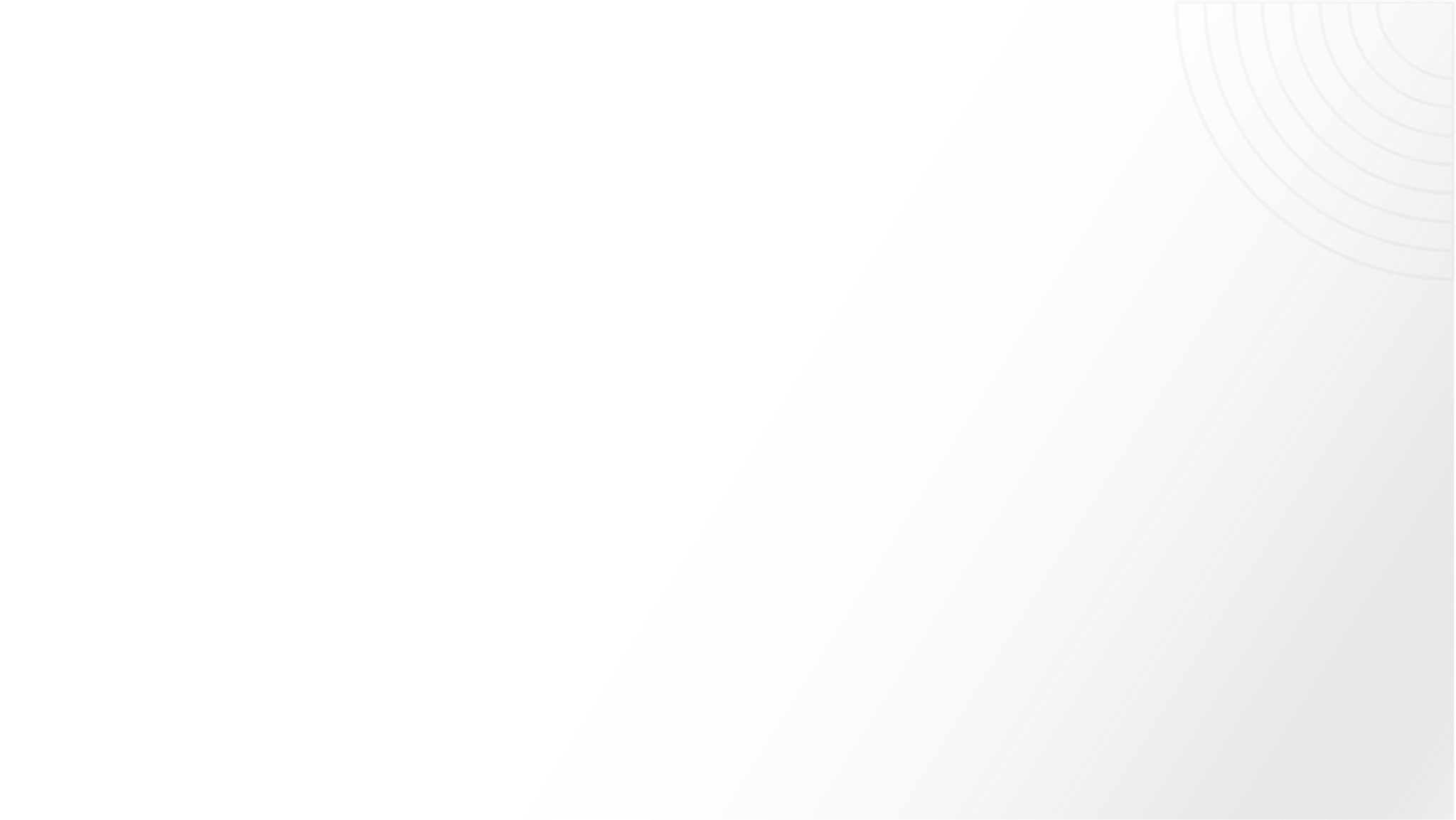 Predicted Growth
2033
2031
2029
2032
$1M revenue
$500K Revenue
$3M revenue
2032
2031
2030
2029
2028
Use graphs or charts to visualize scale
24
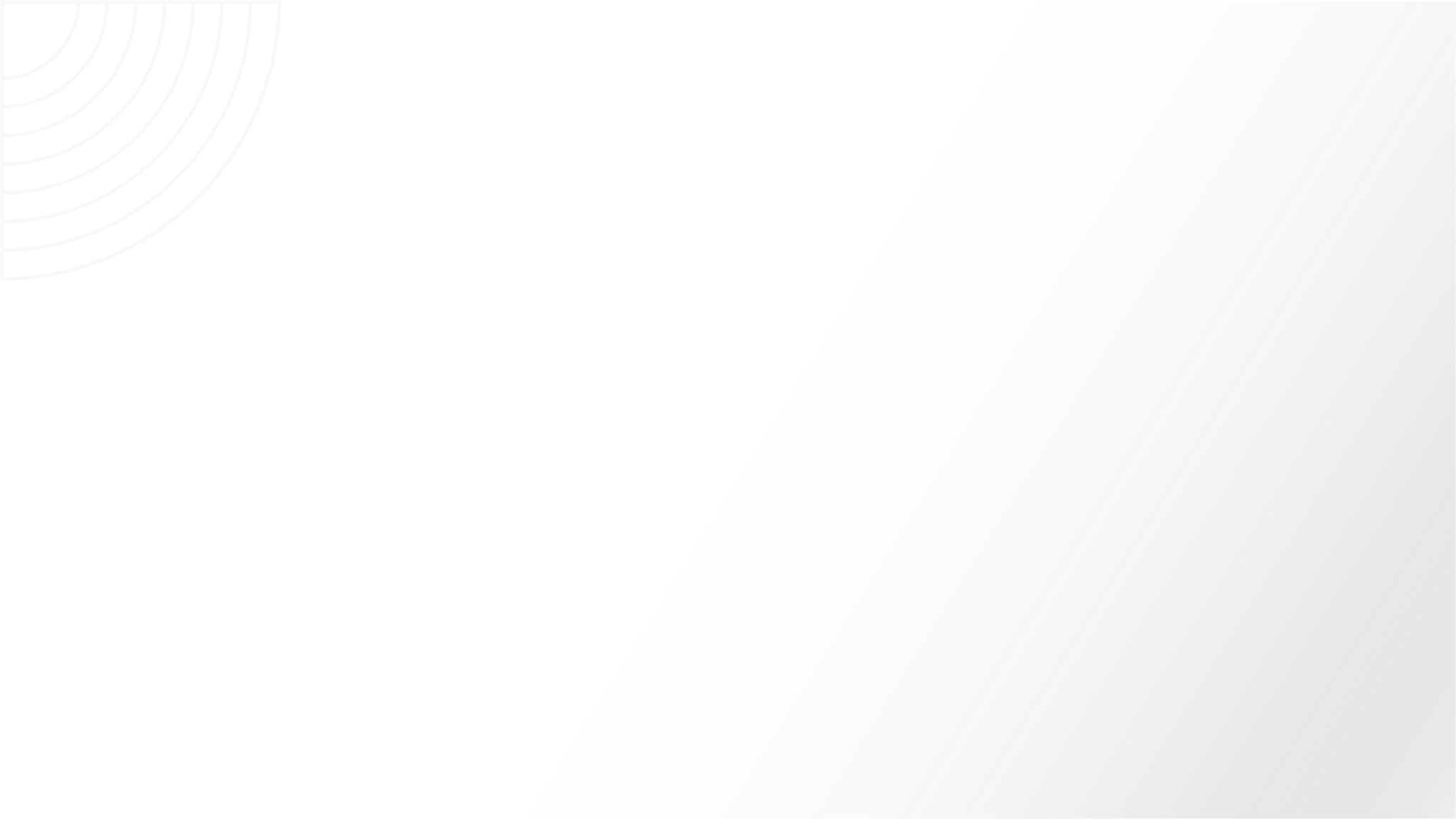 999,000
Use large numbers to capture attention.
25
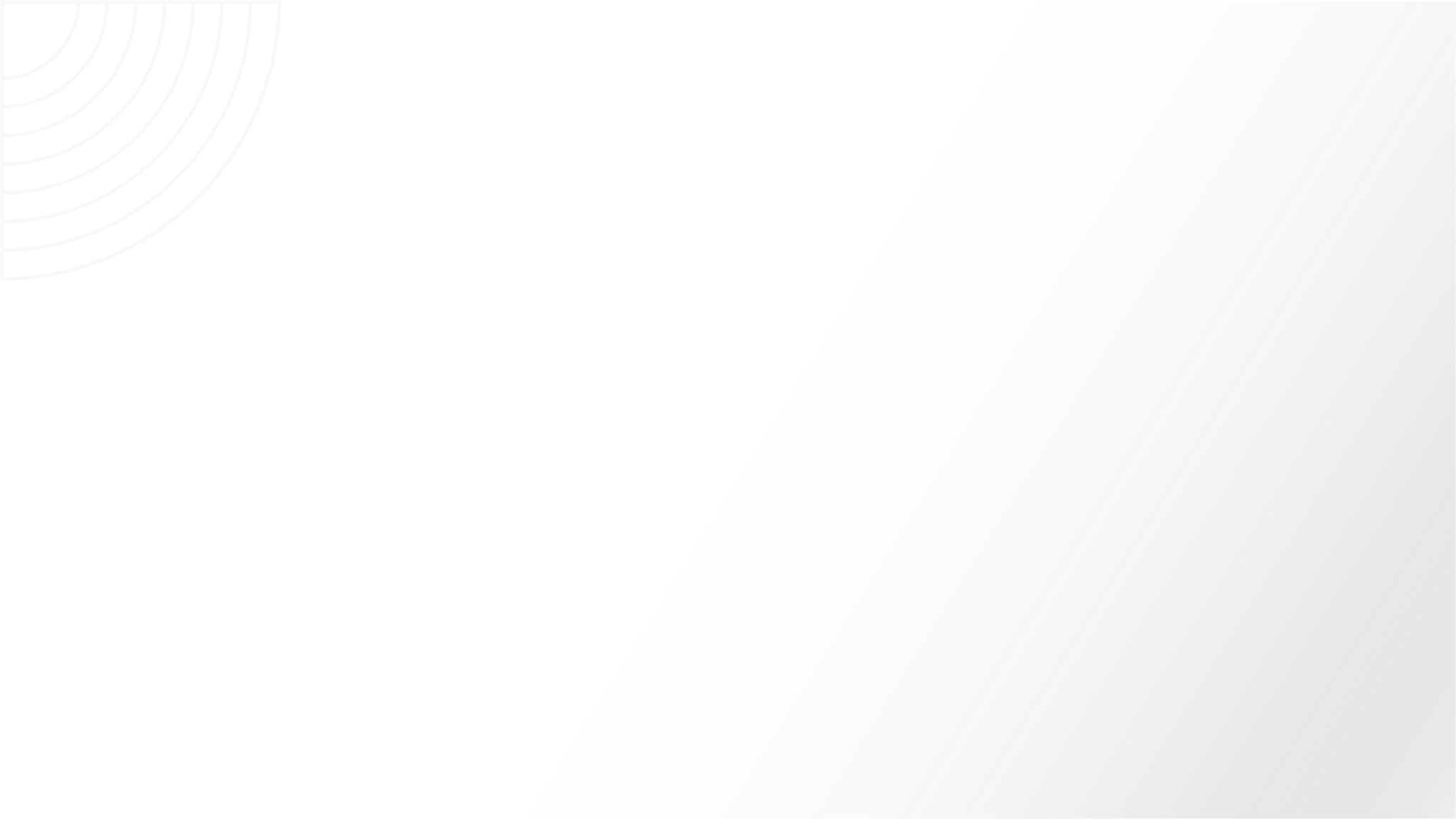 06
Additional Slides 
& Summaries
Briefly tell about the slides that will be included in this group
26
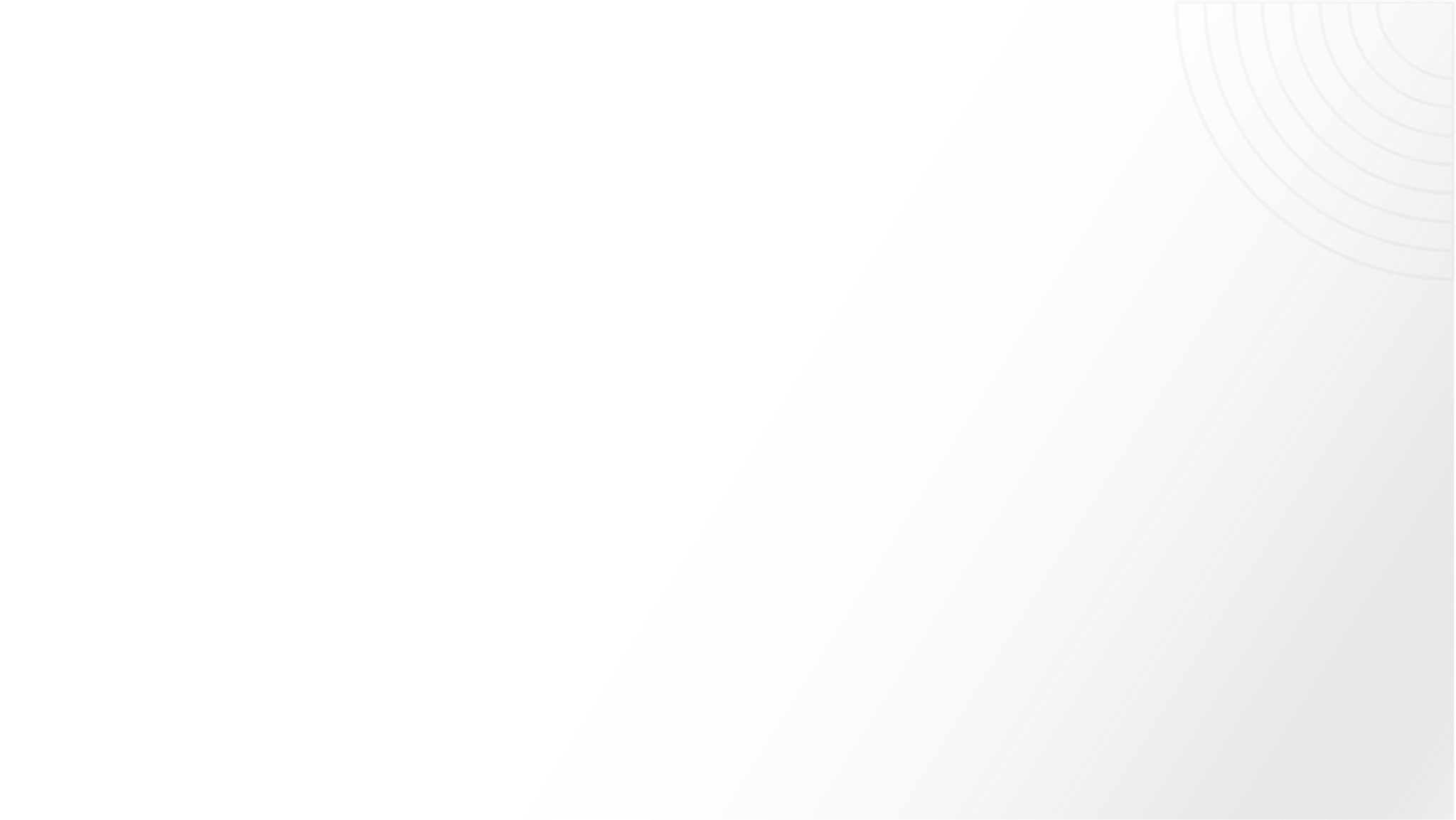 Use a Map if Necessary
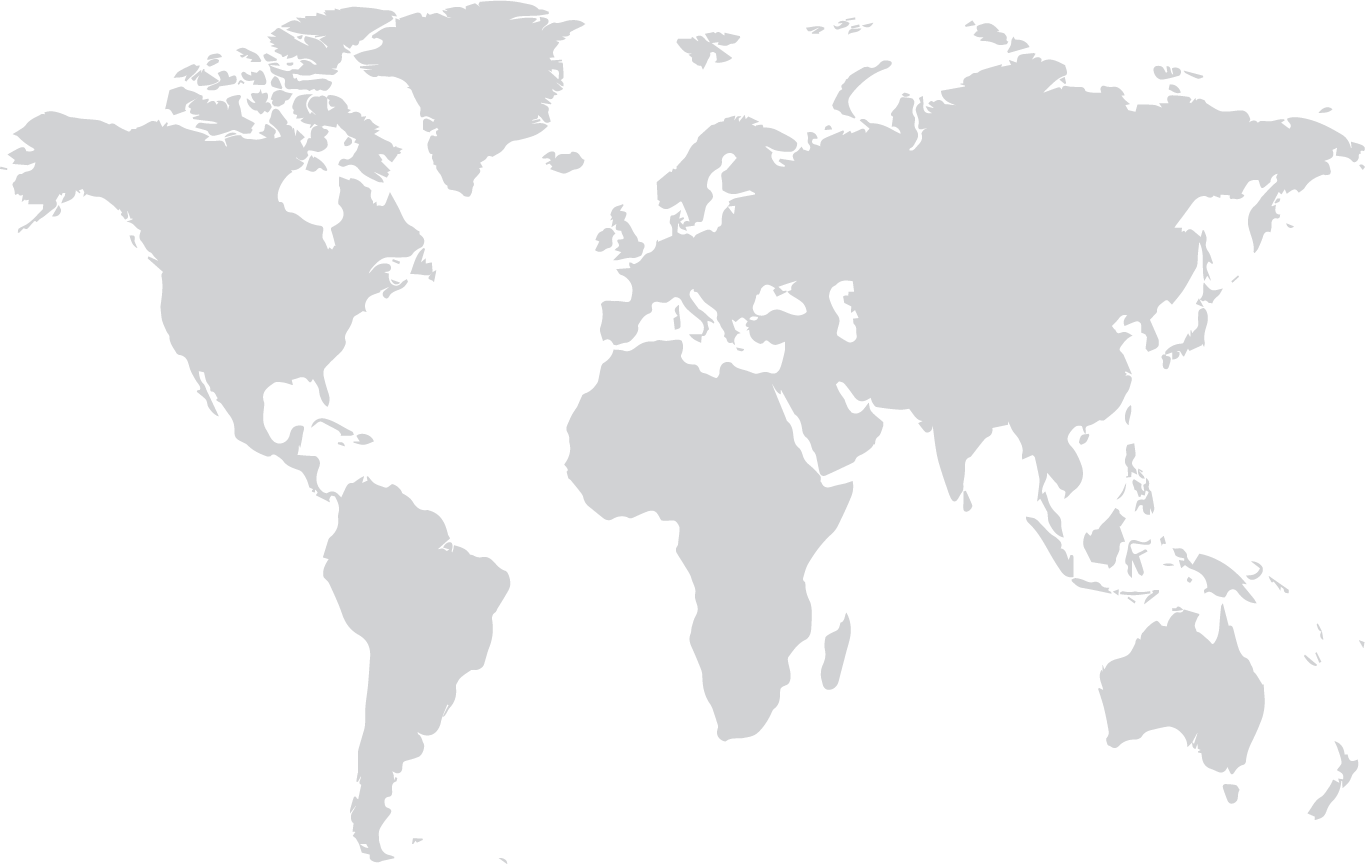 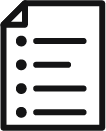 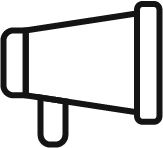 Key point 1
Key point 2
Describe this point, what it is, 
the location of your customers 
or divisions of your company in 
other countries of the world.
Describe this point, what it is, 
the location of your customers 
or divisions of your company in 
other countries of the world.
27
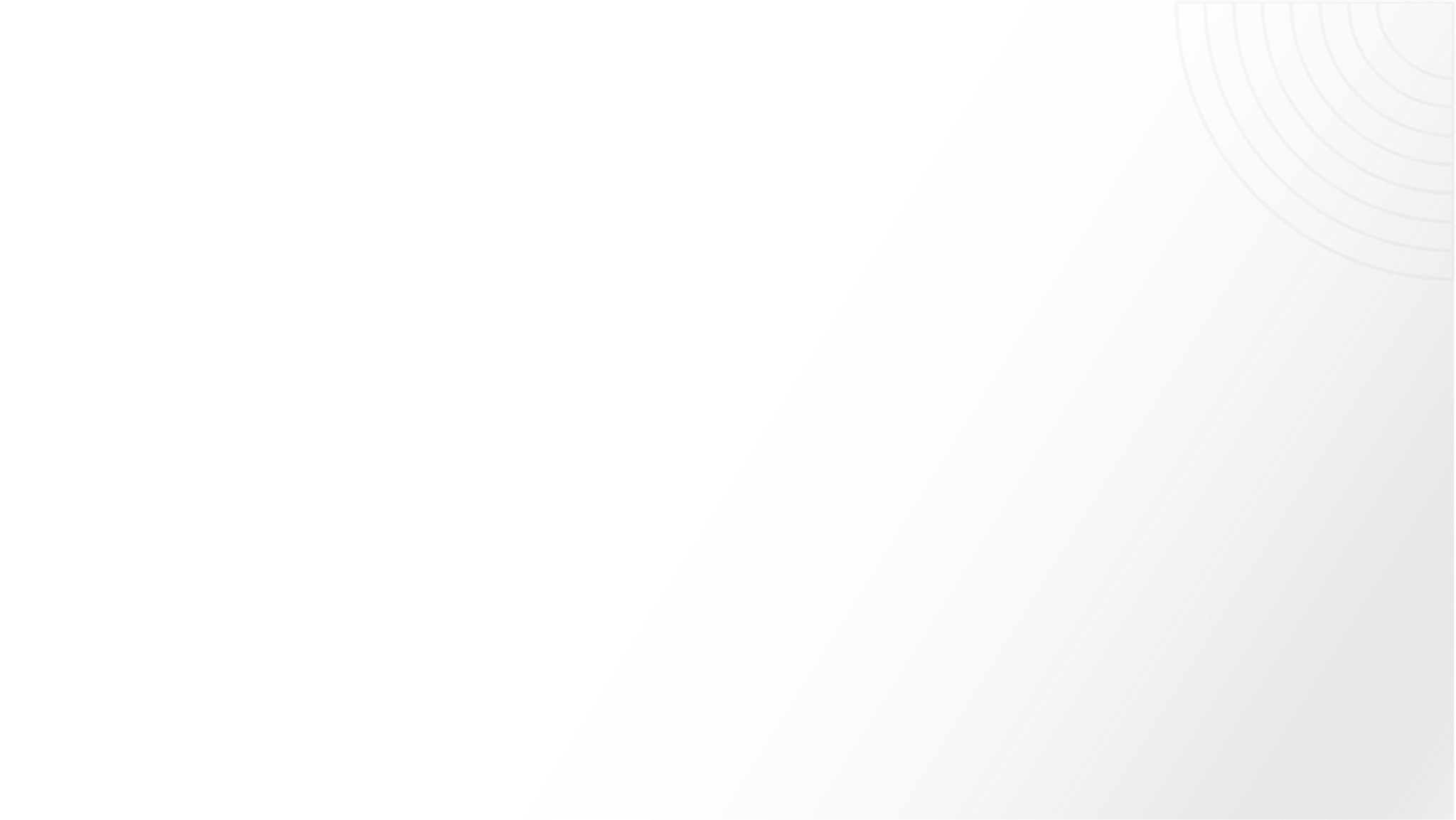 Budget
25%
50%
25%
Name of Budget
Allocation
Name of Budget
Allocation
Name of Budget
Allocation
Briefly tell us about this budget allocation
Briefly tell us about this budget allocation
Briefly tell us about this budget allocation
28
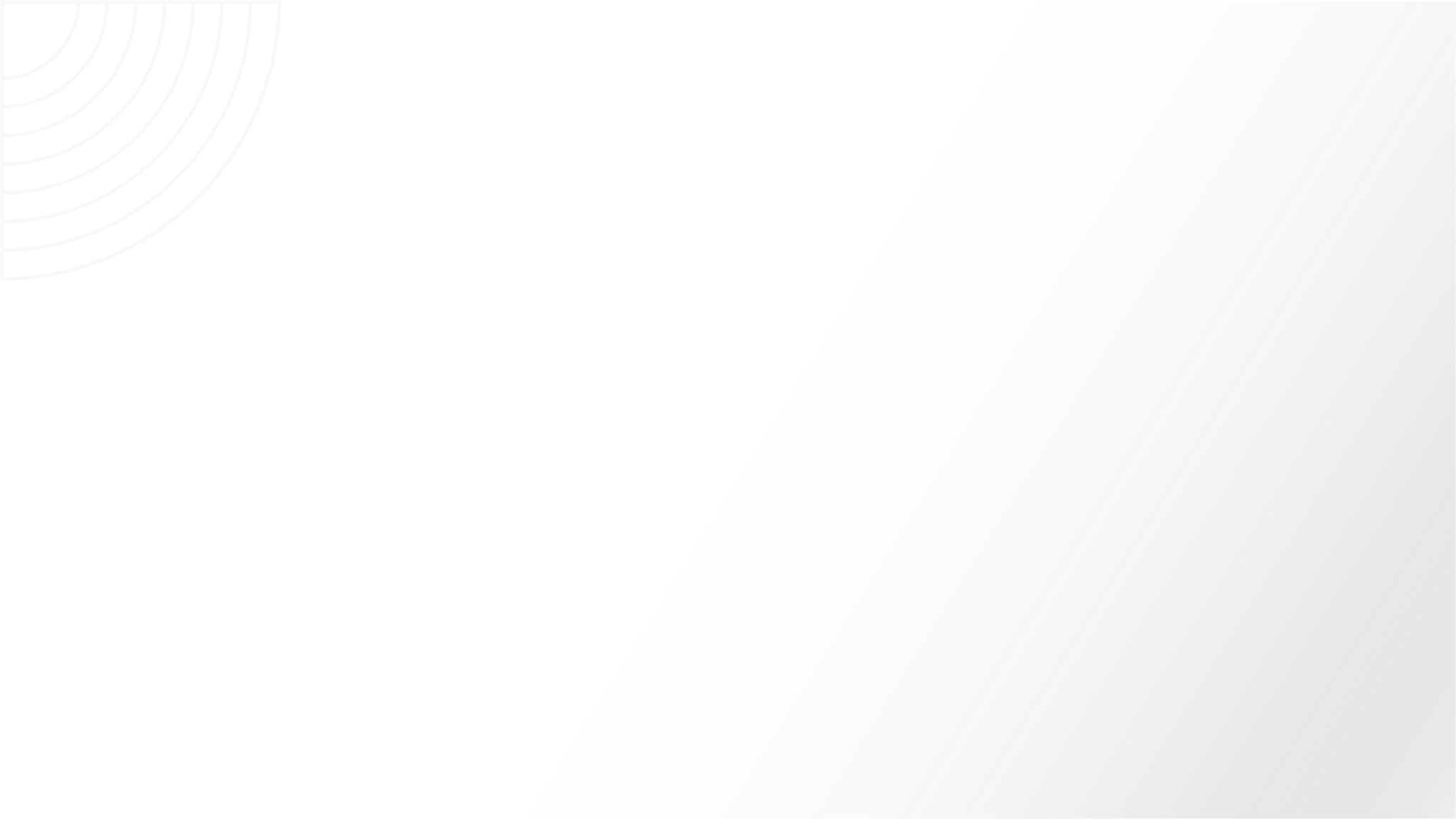 Summaries
"Use this slide to summarize key points from your presentation.
Highlight the most important takeaways, achievements, or data that reinforce your message. Keep it concise, visually engaging, and aligned with the overall narrative of your deck.
29
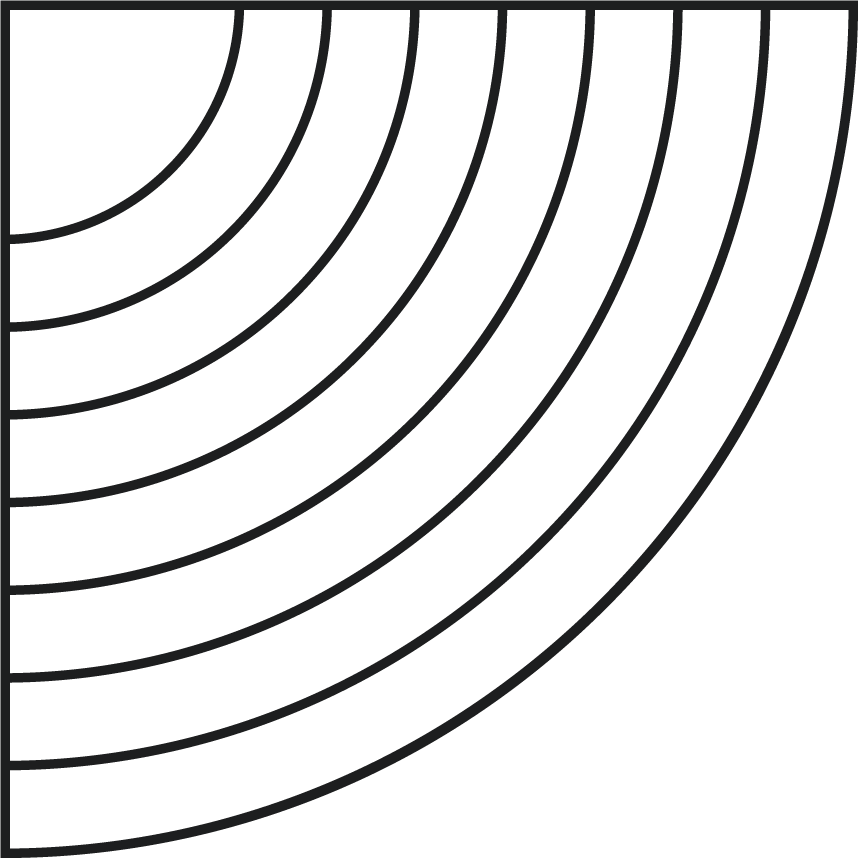 Thanks
Still have questions? Contact us.
EMAIL: info@company.ltd
PHONE: +1 234-567-8901
ADDRESS: 7890 Fictional Road, 
Imaginary City, ZZ 12345, Wonderland
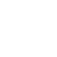 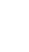 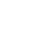 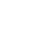 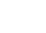 30